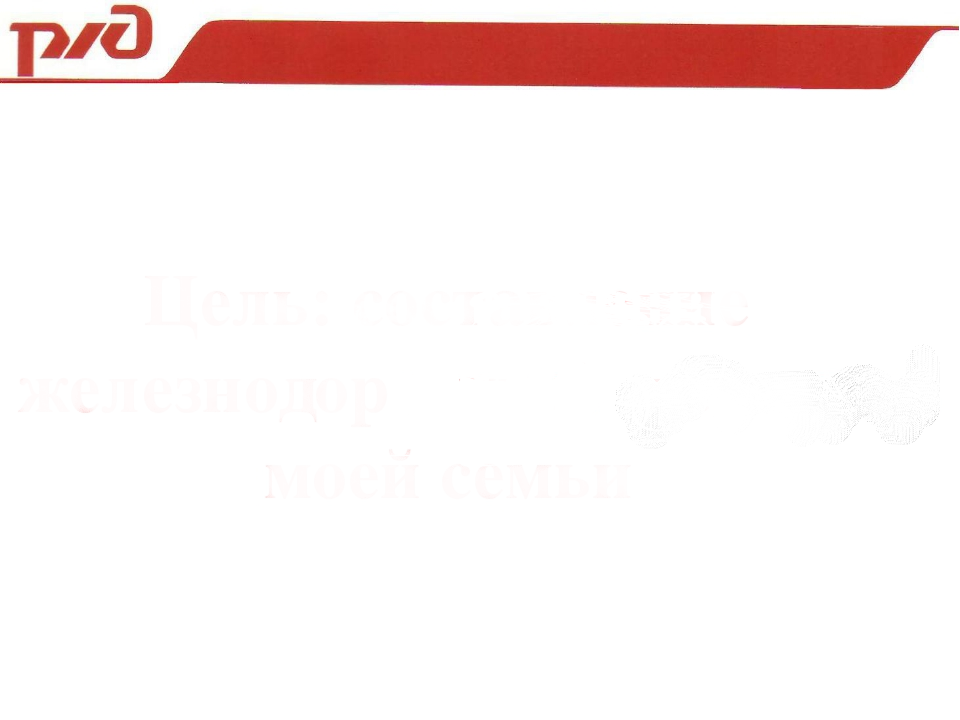 Детский сад № 237 ОАО  «РЖД»
Ранняя профориентация детей дошкольного возраста

ФОТОАЛЬБОМ
«МОЯ СЕМЬЯ»
пгт. Амазар
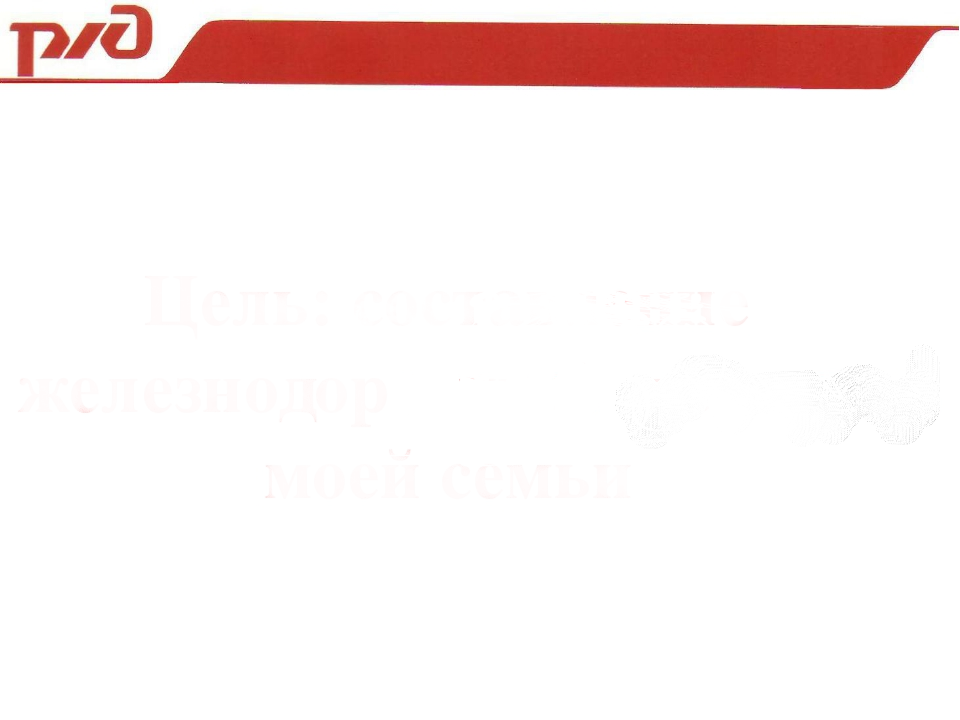 Семья Волчематьевых
Папа
Волчематьев 
Андрей Владимирович
Место работы: ПЧ ИССО 
с января 2014 года.
Должность: монтер пути
Мама
Волчематьева
Галина Александровна
Место работы: ИП Котов с мая 2012 года.
Должность: продавец
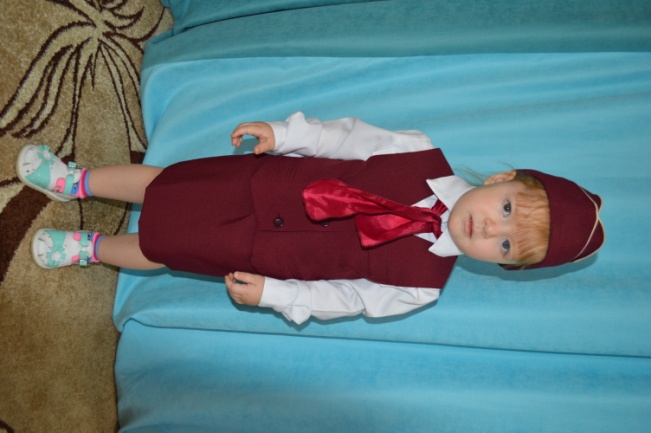 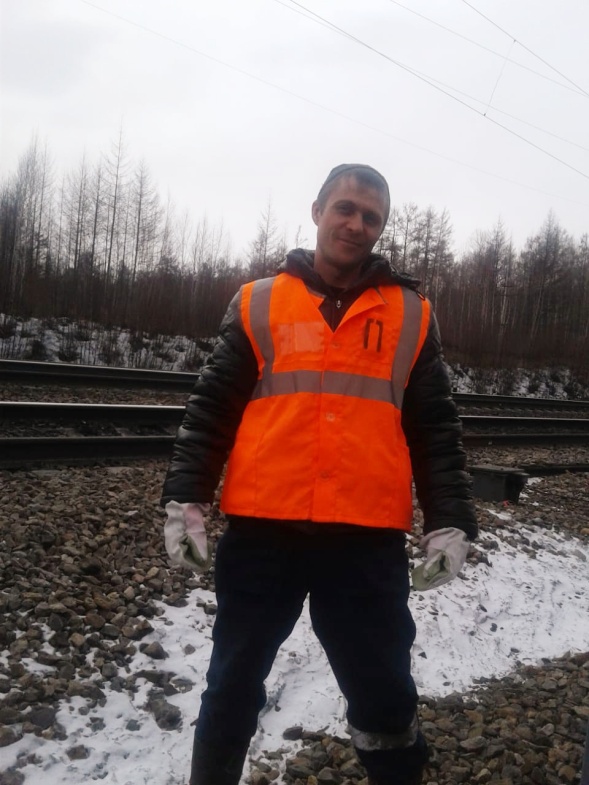 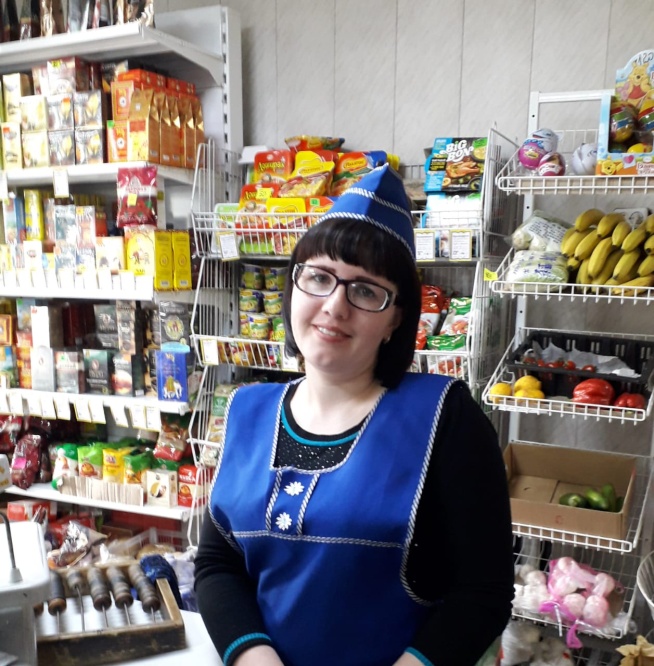 Дочь
Волчематьева
Дарья
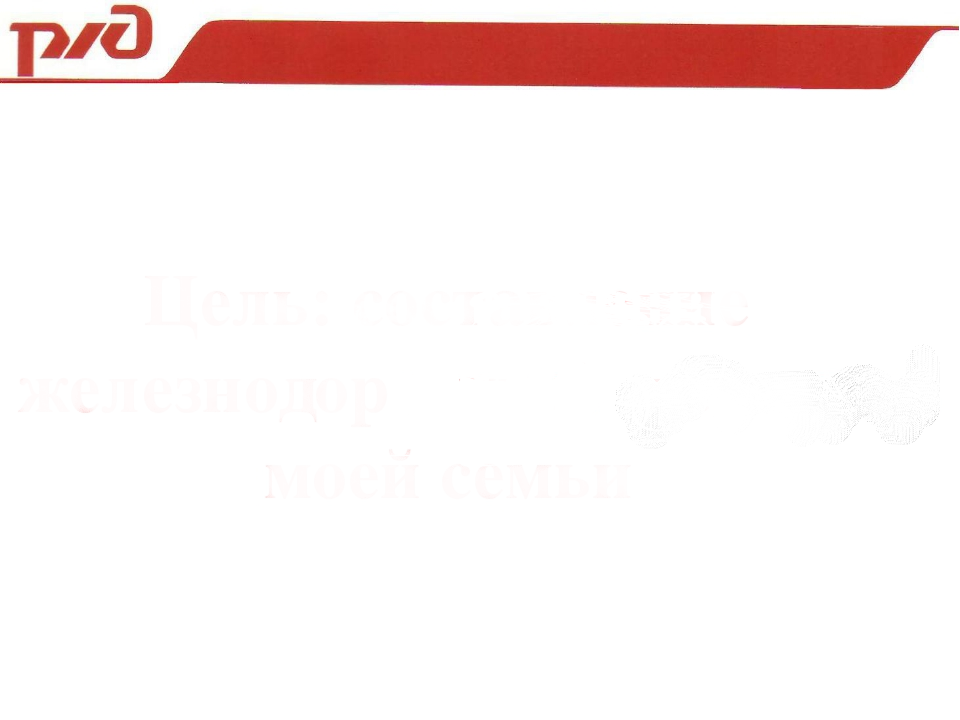 Семья Галимовых
Папа 
Галимов 
Сергей Тальгатович
Место работы: Могочинская дистанция электроснабжения ЭЧ-2
Должность: электромонтер контактной сети
Мама
Галимова 
Мария Викторовна
Место работы: Детский сад
 № 237 ОАО «РЖД» 
Должность: музыкальный руководитель
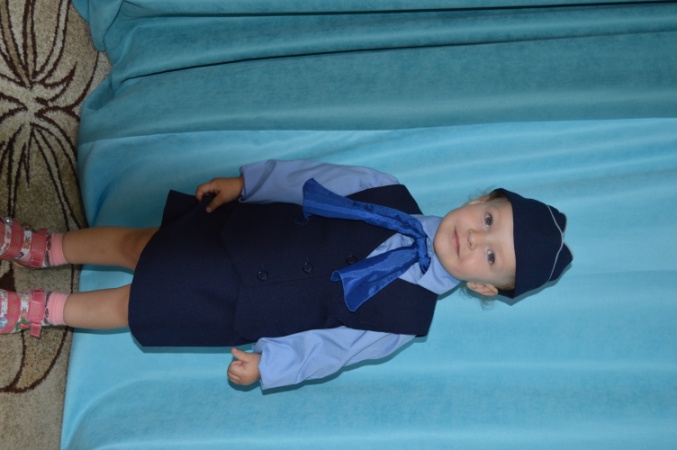 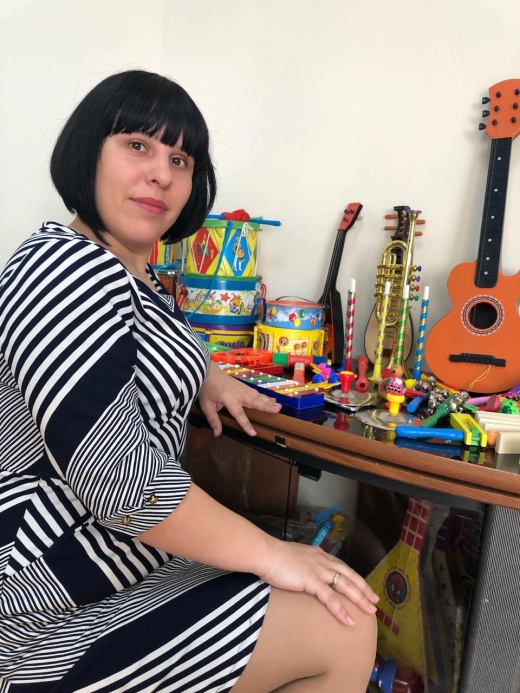 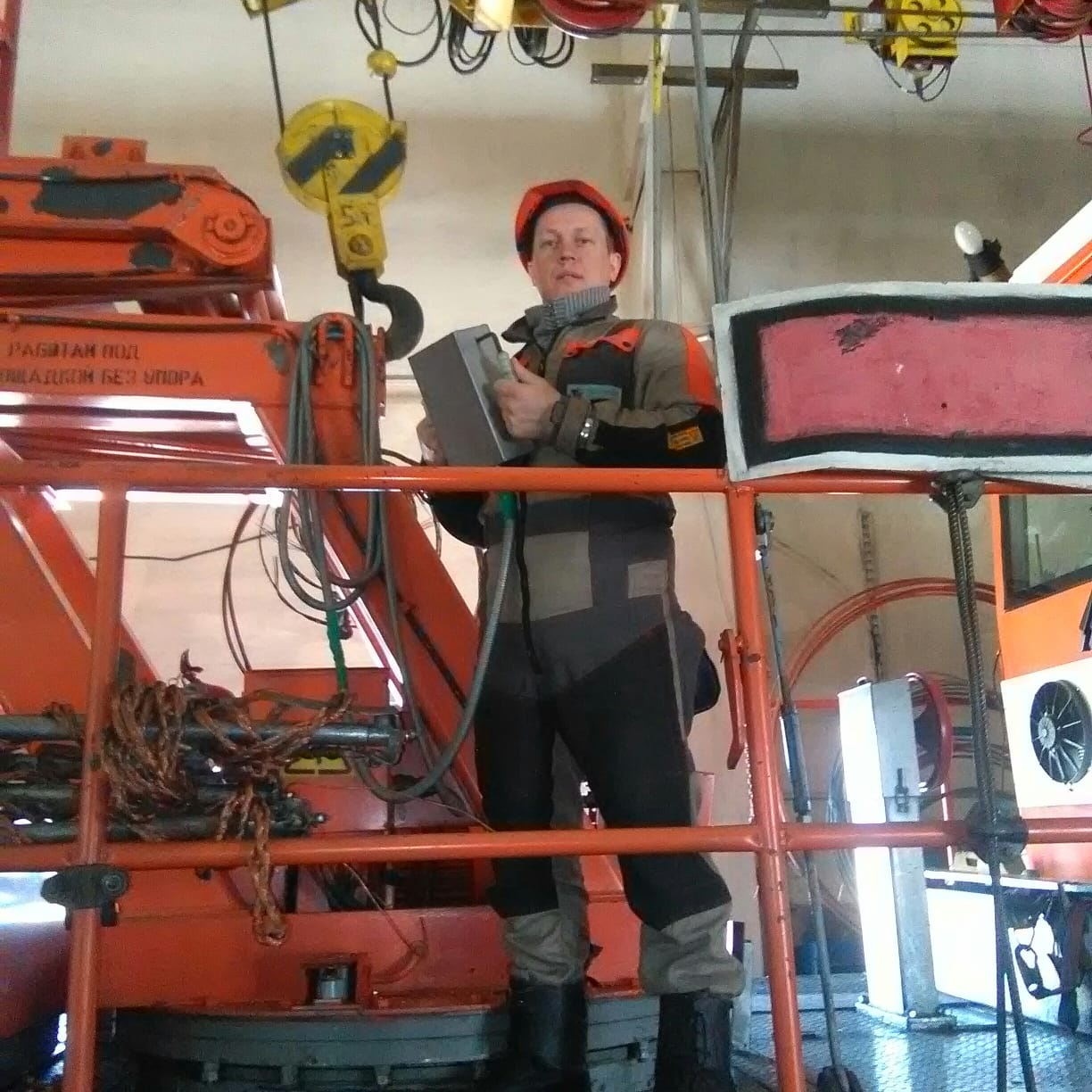 Дочь
Галимова
Николь
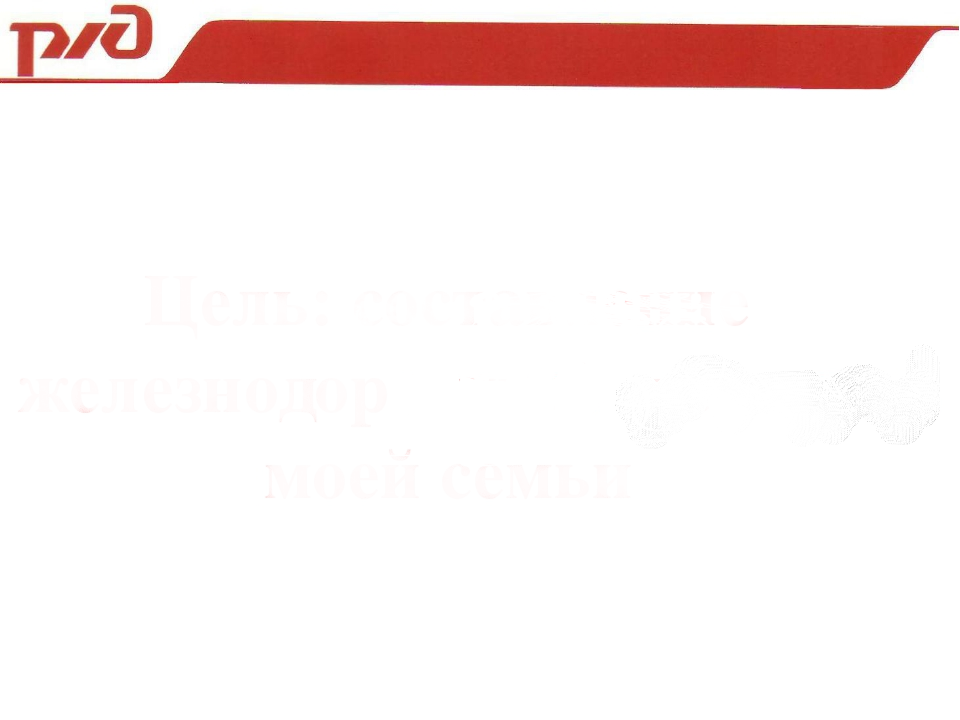 Семья Горячкиных
Папа
Горячкин 
Михаил Анатольевич
Место работы: ПЧ-10
с февраля 2013 года
Должность: оператор дефектоскопной тележки
Мама 
Горячкина 
Екатерина Сергеевна
Место работы: ГУЗ Могочинская ЦРБ
с августа 2013 года
Должность: оператор ПЭВМ
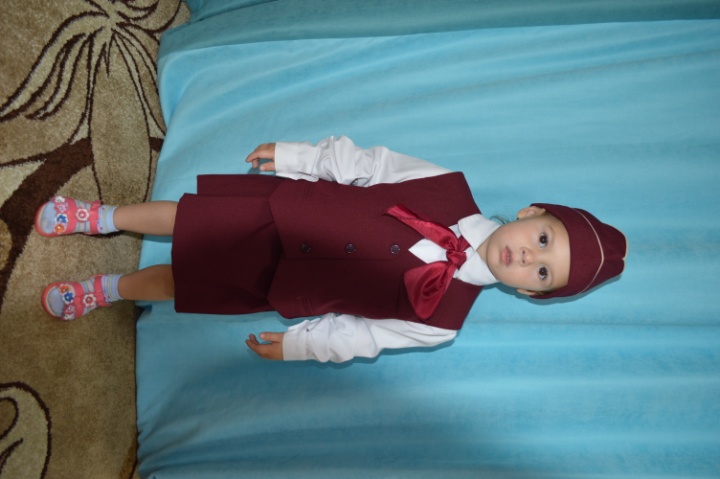 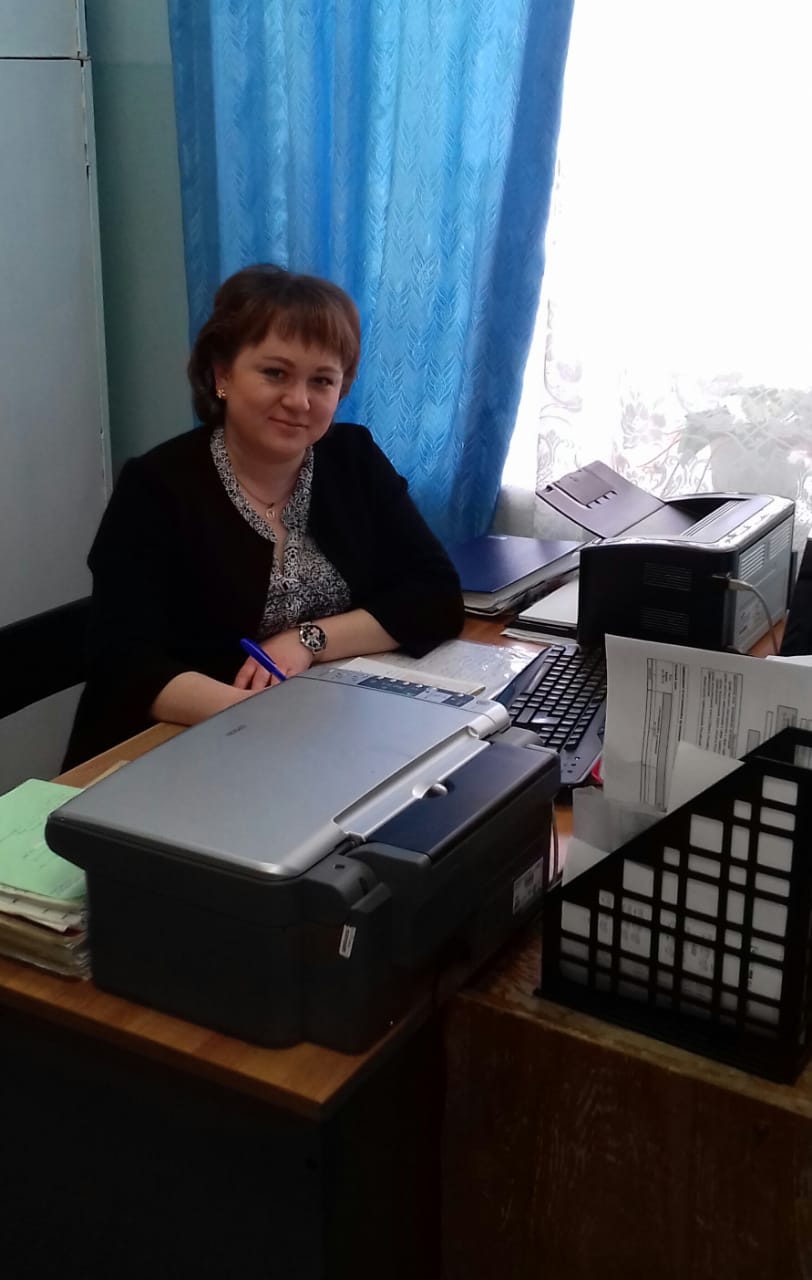 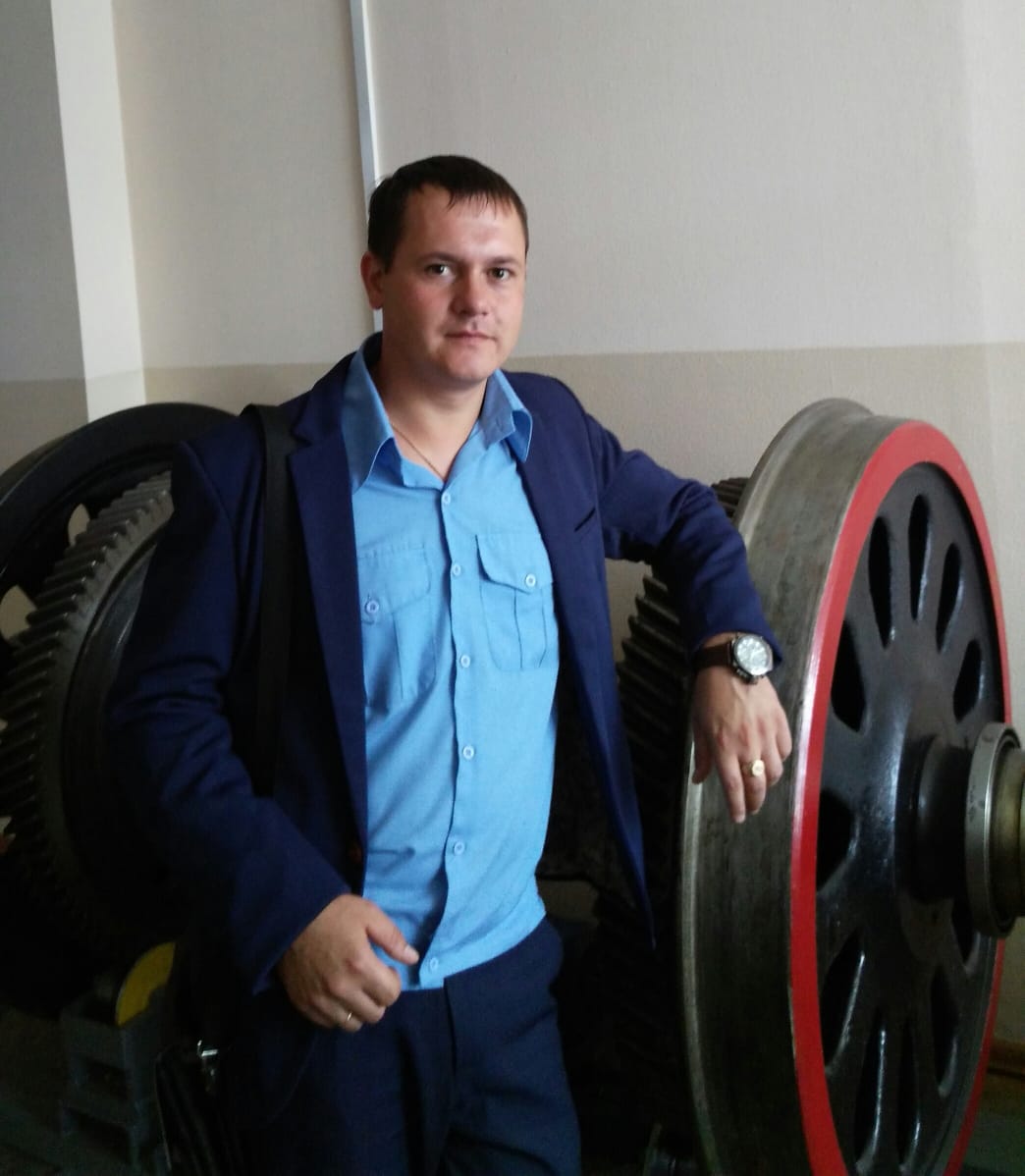 Дочь
Горячкина Анастасия
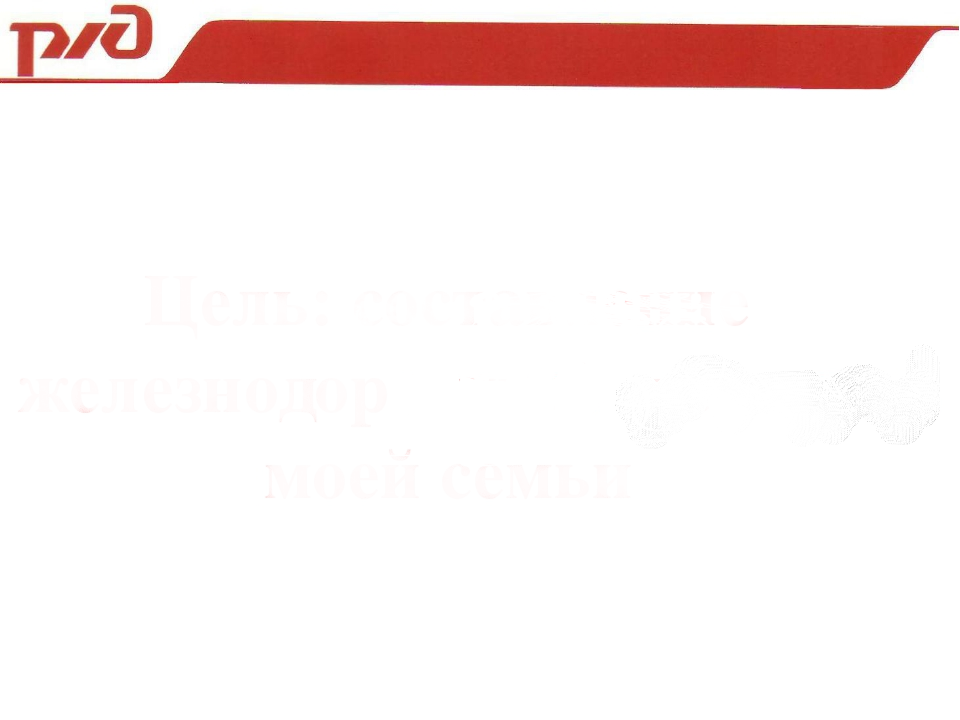 Семья Зарицких
Папа 
Зарицкий 
Дмитрий Михайлович
Место работы: ПЧ-10
с июня 2014 года
Должность: монтер пути
Мама 
Зарицкая 
Анастасия Викторовна
Место работы:
Врачебная амбулатория
с декабря 2017 года
Должность: уборщик служебных помещений
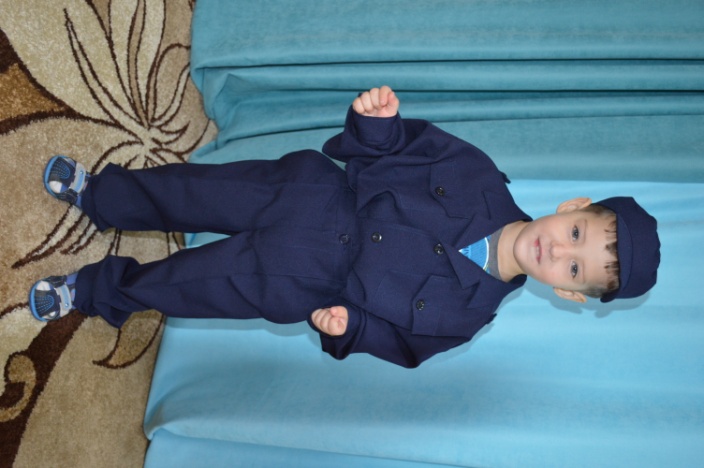 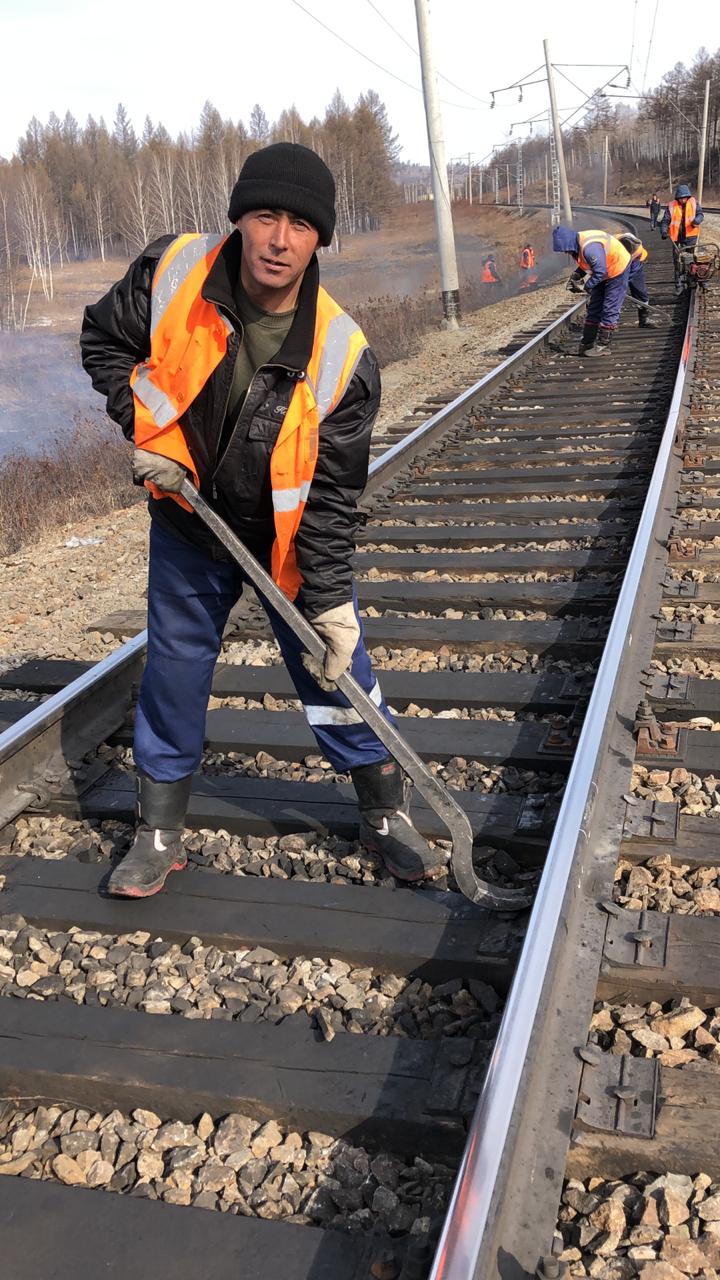 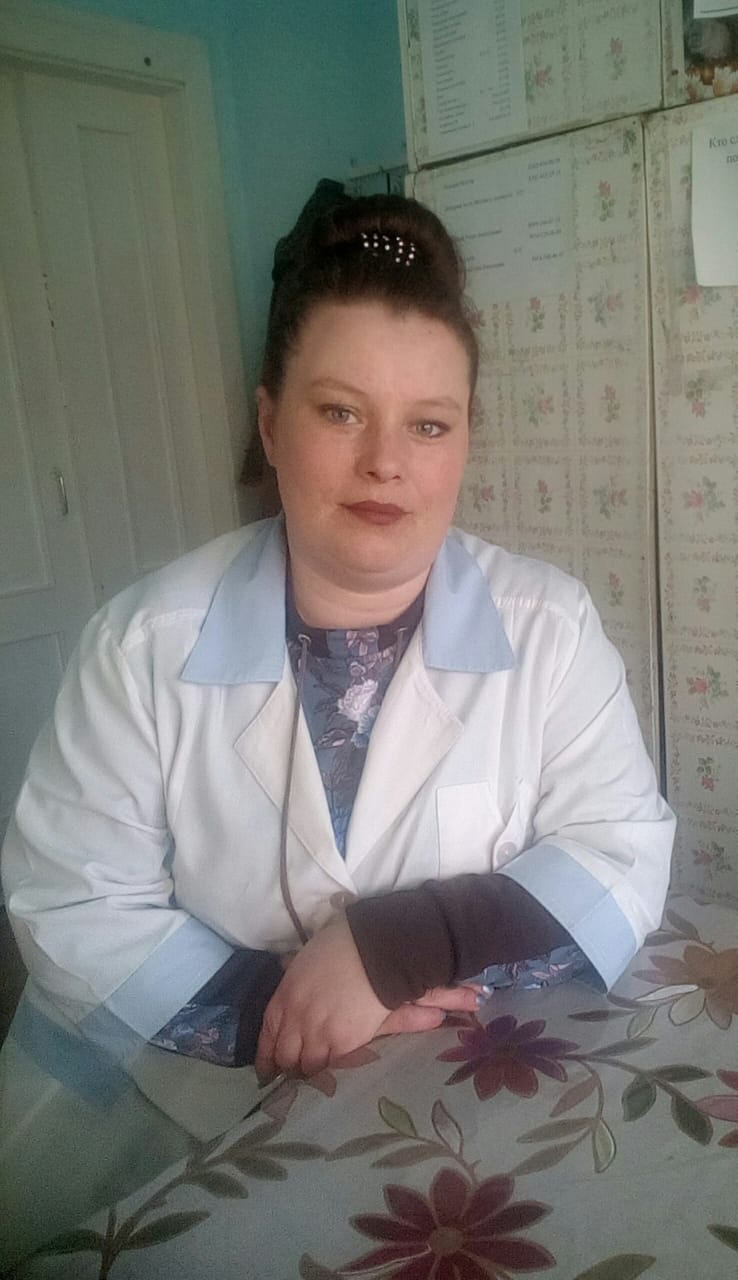 Сын 
Зарицкий Савелий
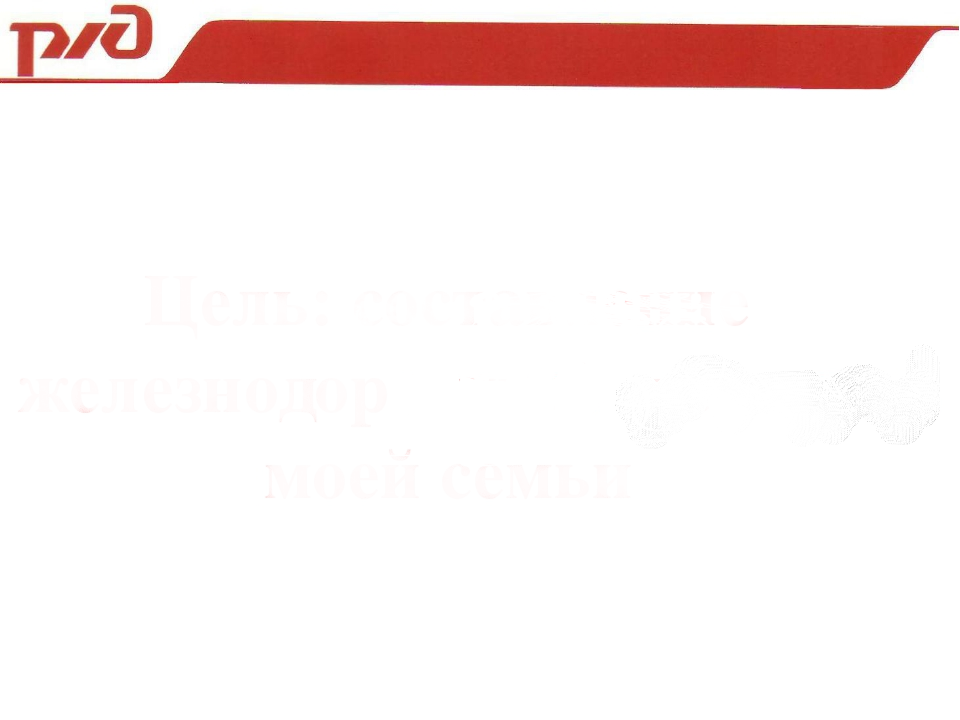 Семья Стукаловых
Папа 
Стукалов
Николай Владимирович
Место работы: ПЧ-10
с 2010 года
Должность: контролер по состоянию жд пути
Мама 
Стукалова
Юлия Андреевна
Место работы:
ГУЗ Могочинского ЦРБ
с 2010 года
Должность: медсестра
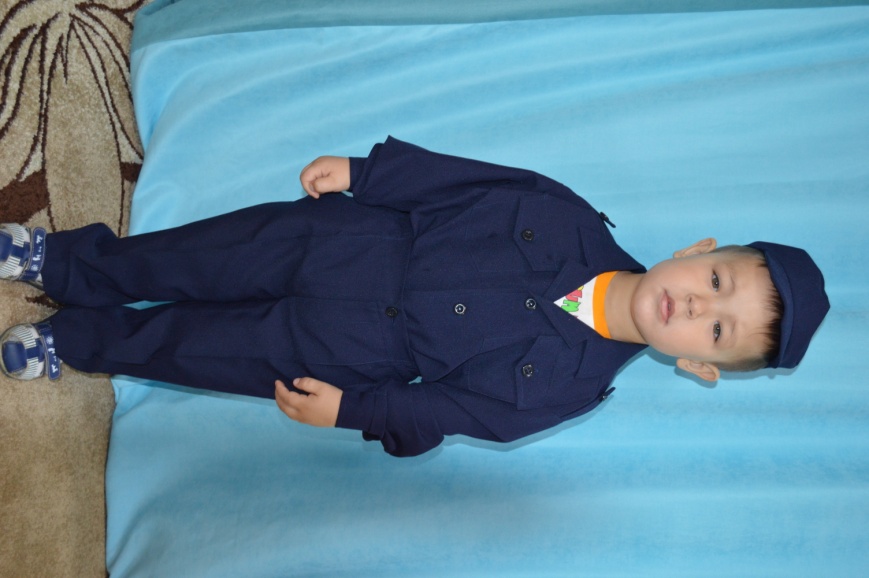 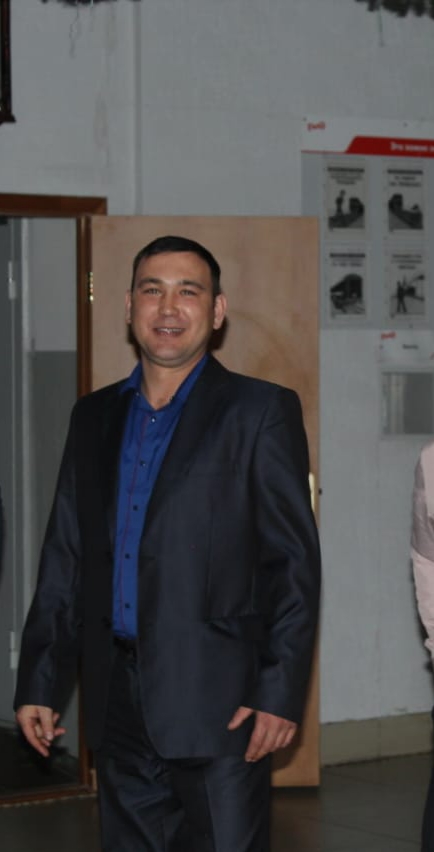 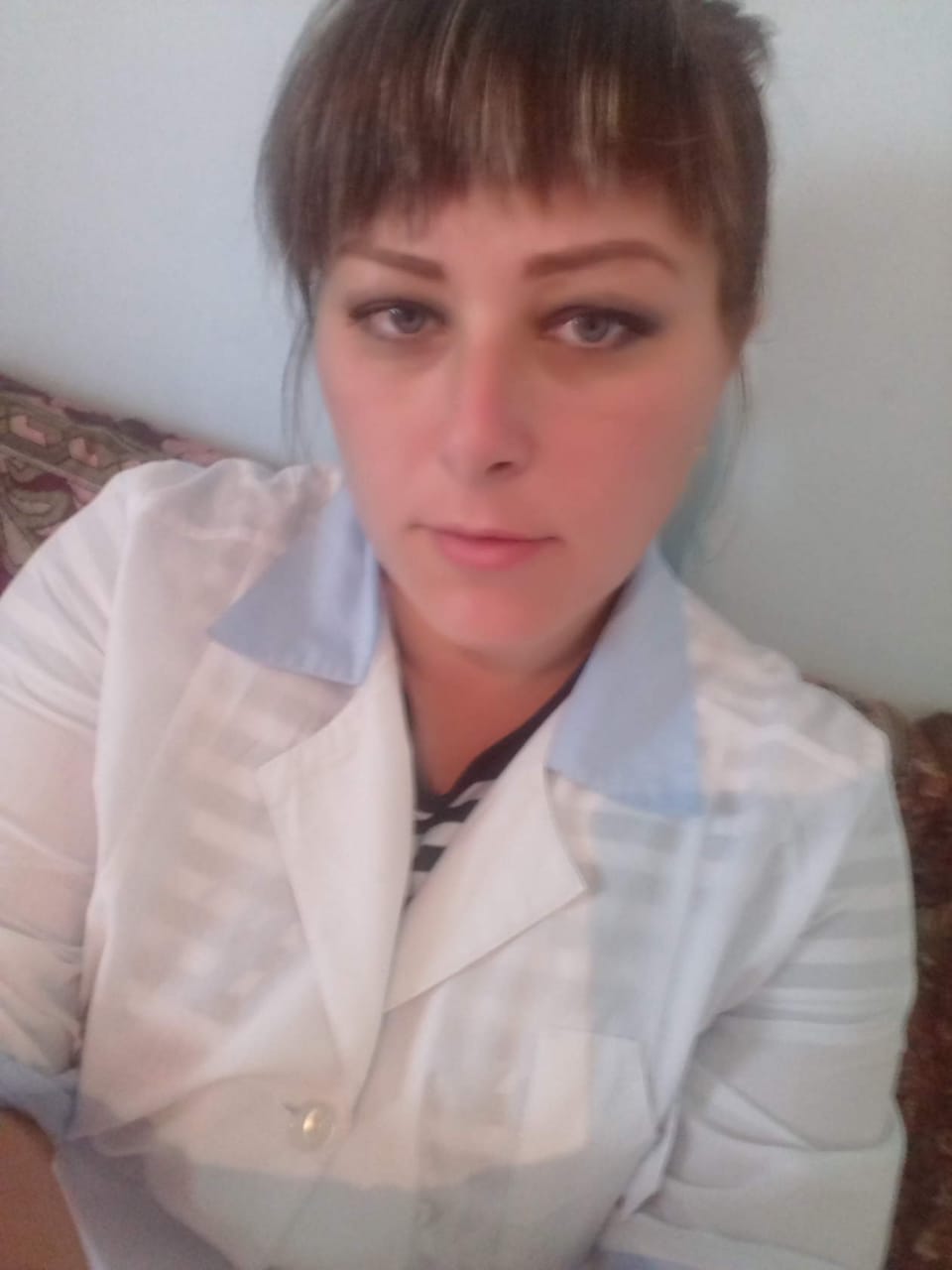 Сын 
Стукалов Никита
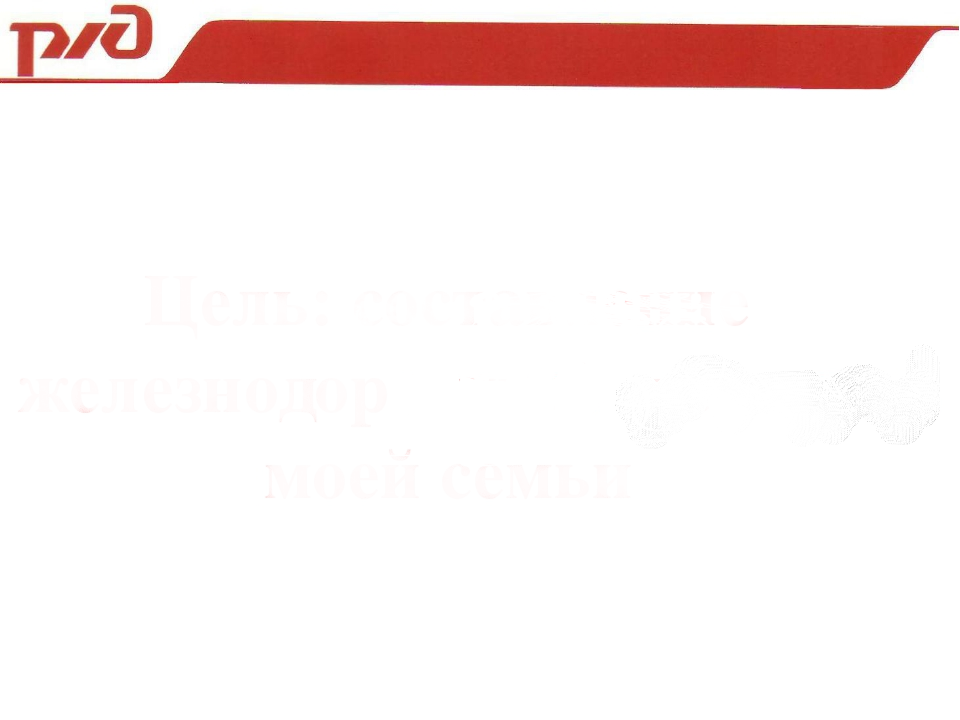 Семья Корепановых
Папа
Корепанов
Алексей Евгеньевич
Место работы: ДТВ-у2
С марта 2014 года
Должность: машинист насосных установок ЖД водоснабжения
Мама
Корепанова
Ирина Аркадьевна
Место работы: библиотека городского поселения «Амазарское»
С августа 2013 года
Должность: заведующая
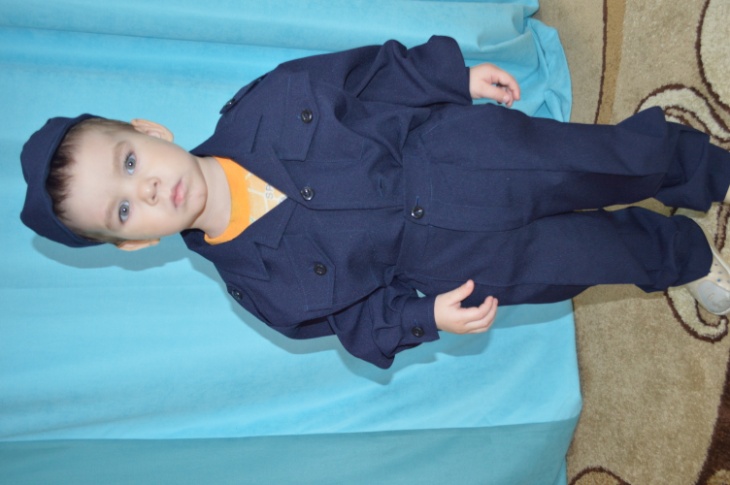 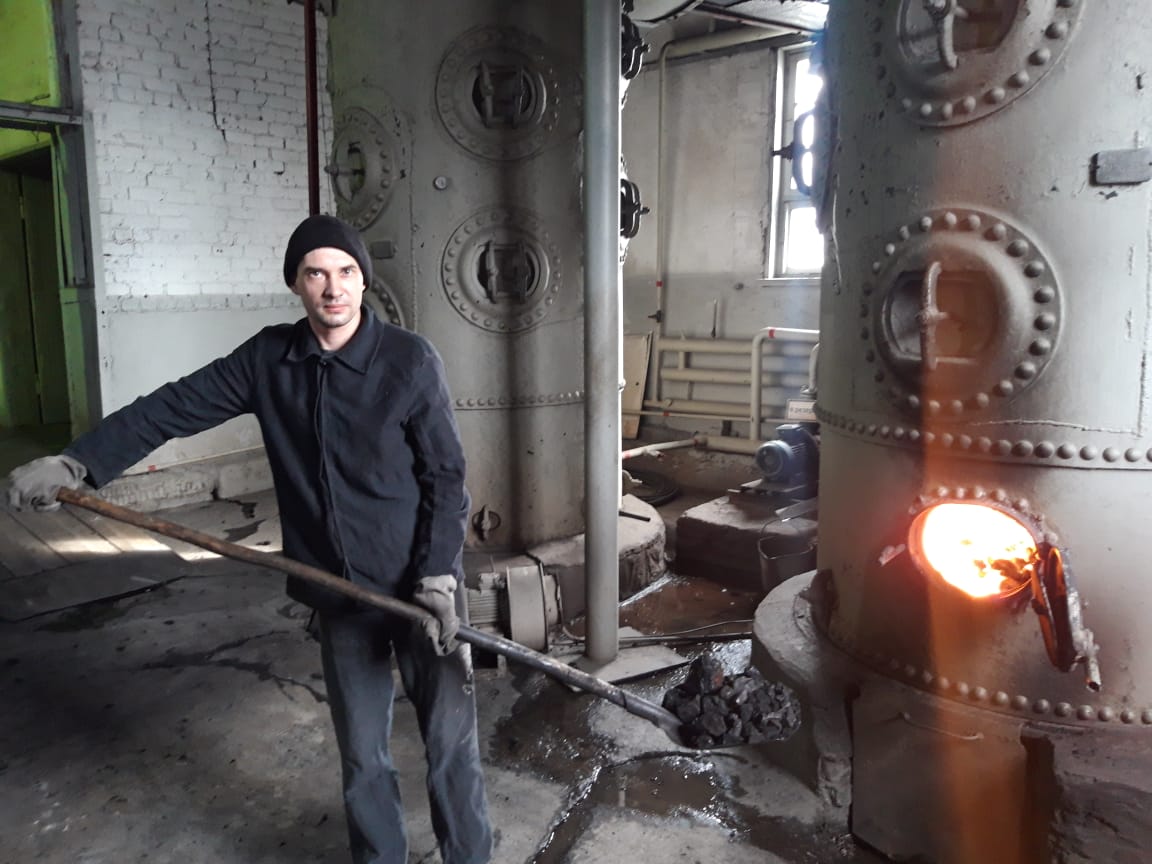 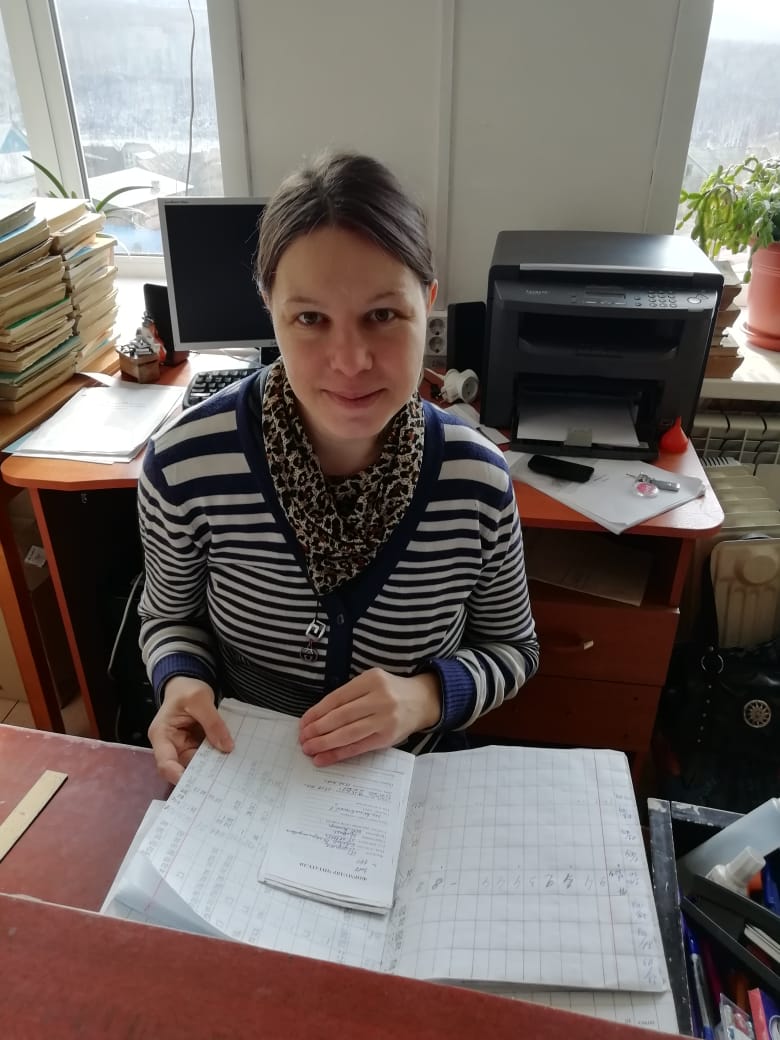 Сын
Корепанов Виктор
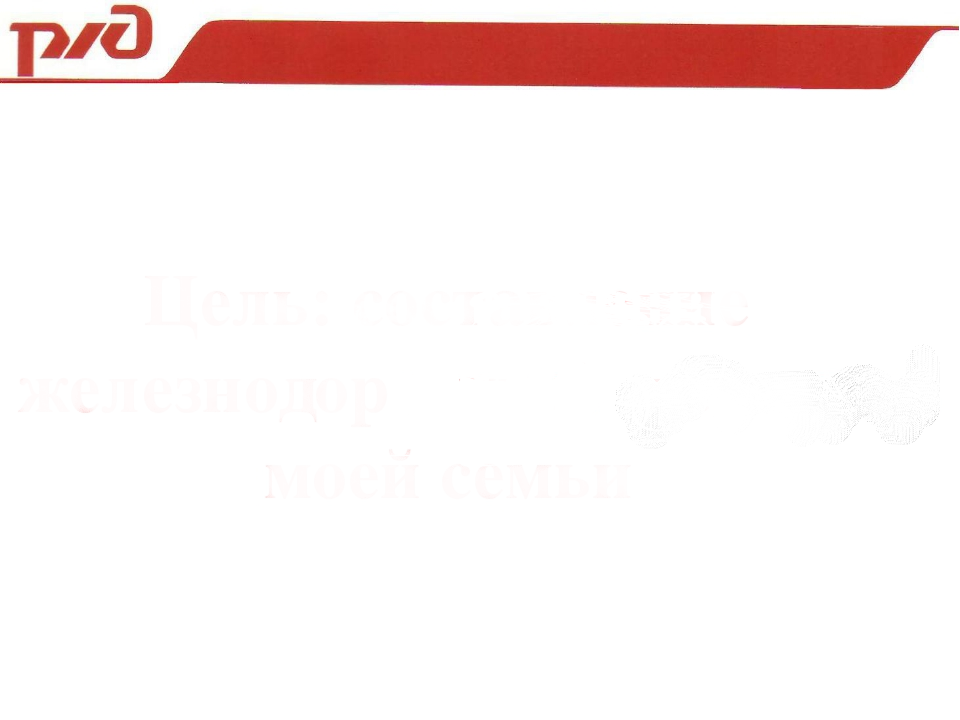 Семья Решетниковых
Папа  
Решетников 
Николай Александрович
Место работы: ПЧ-10
с 2012 года
Должность: монтёр
Мама 
Решетникова 
Дарья Викторовна
Место работы: Аптека
 «Здоровье»
с 2013 года
Должность: провизор
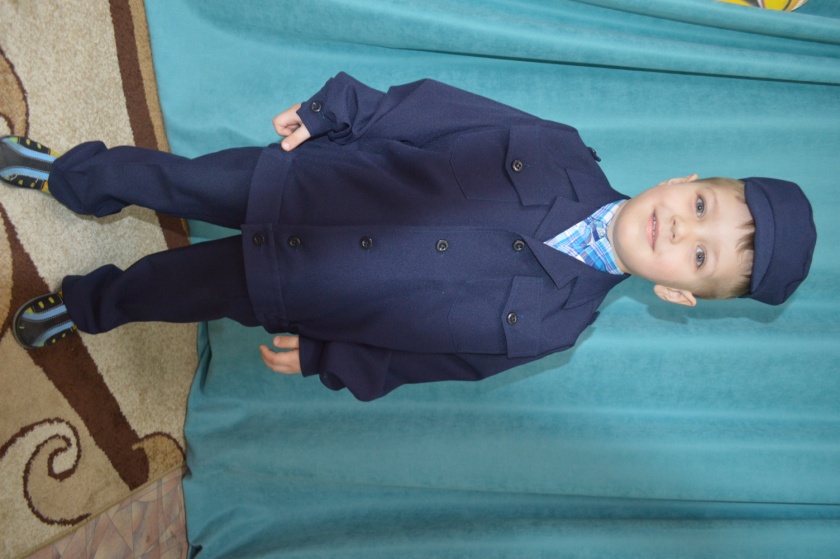 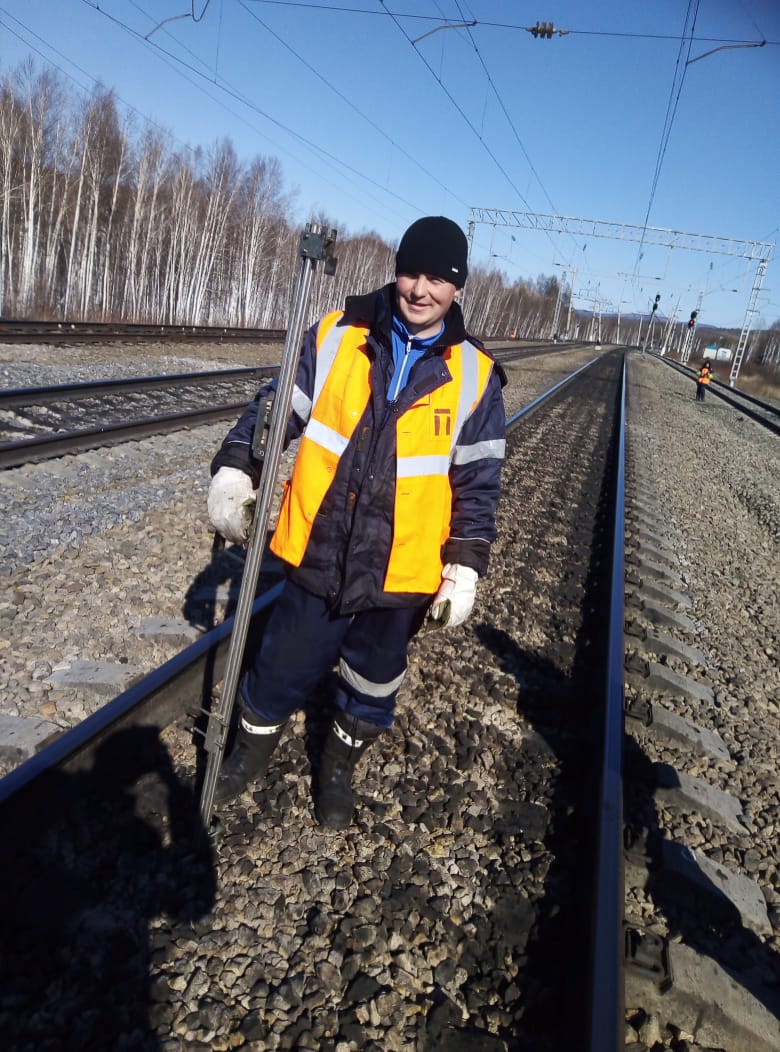 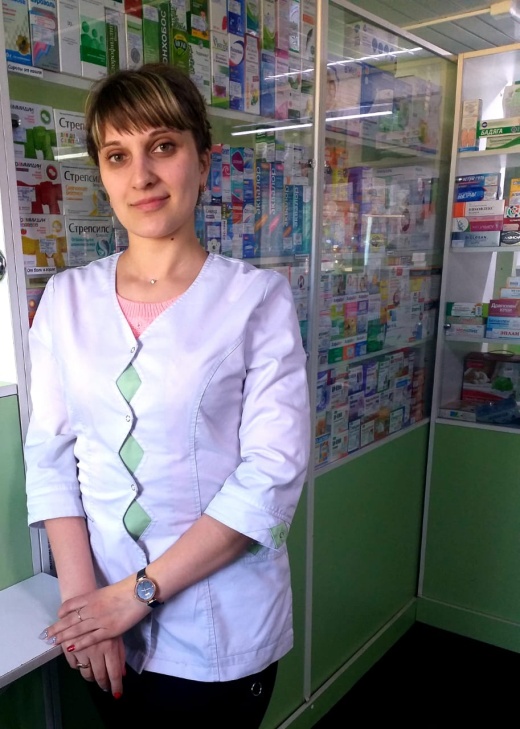 Сын 
Решетников Савелий
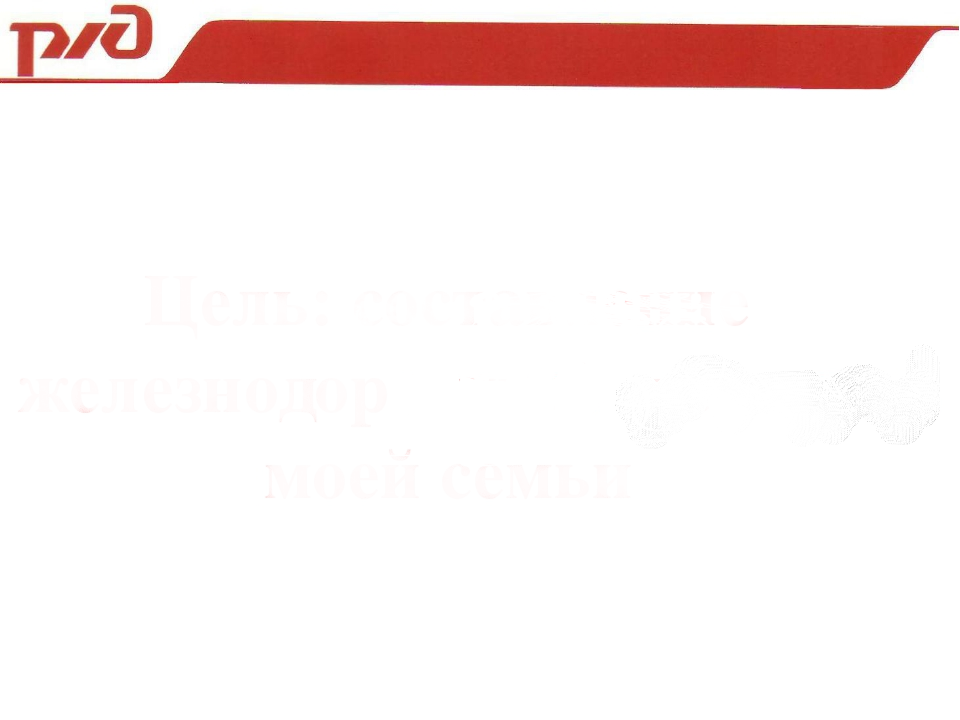 Семья Чебановых
Папа  
Чебанов 
Максим Владимирович
Место работы: ПЧ-10
Должность: монтёр пути
Мама 
Чебанова
Юлия Станиславовна
Место работы: ООО ЦПК Полярная
Должность: кладовщик
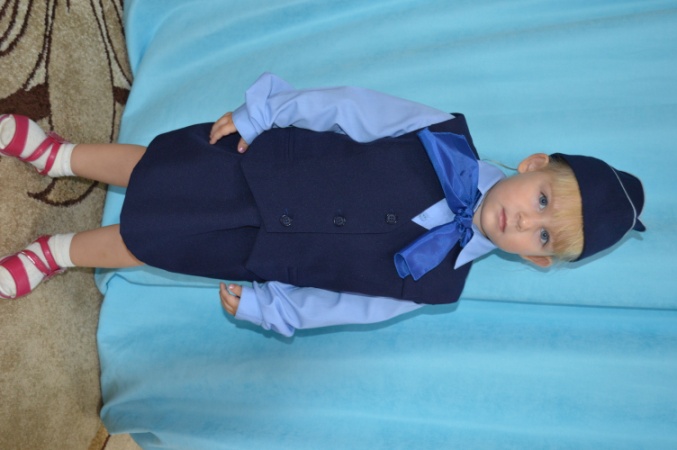 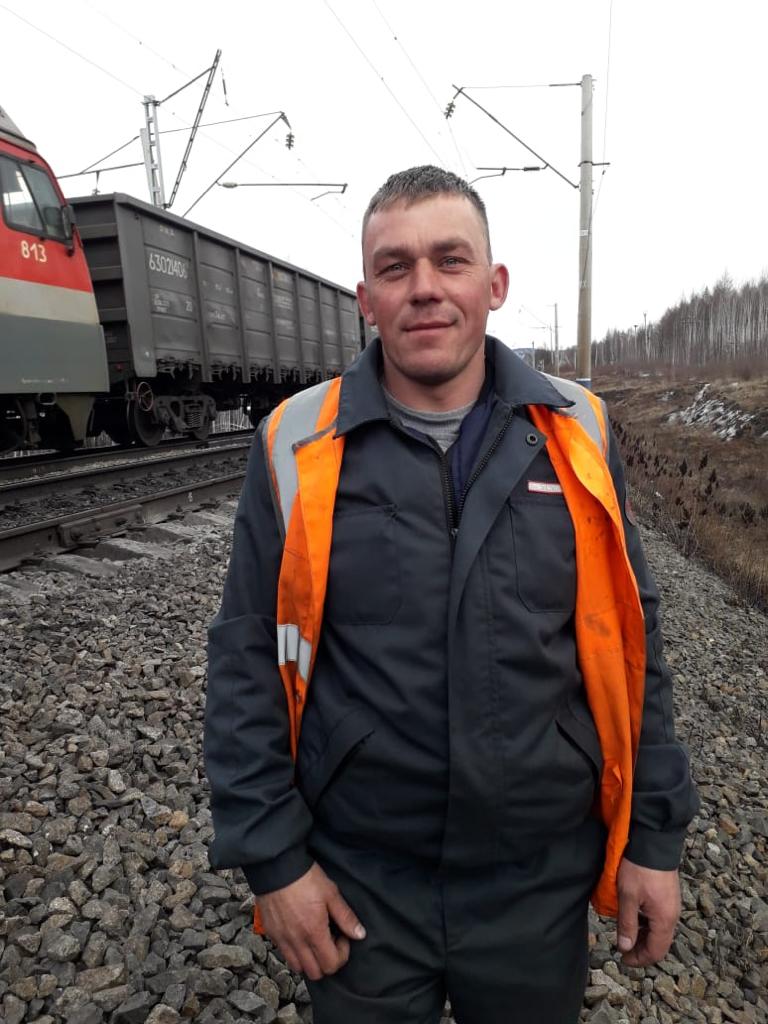 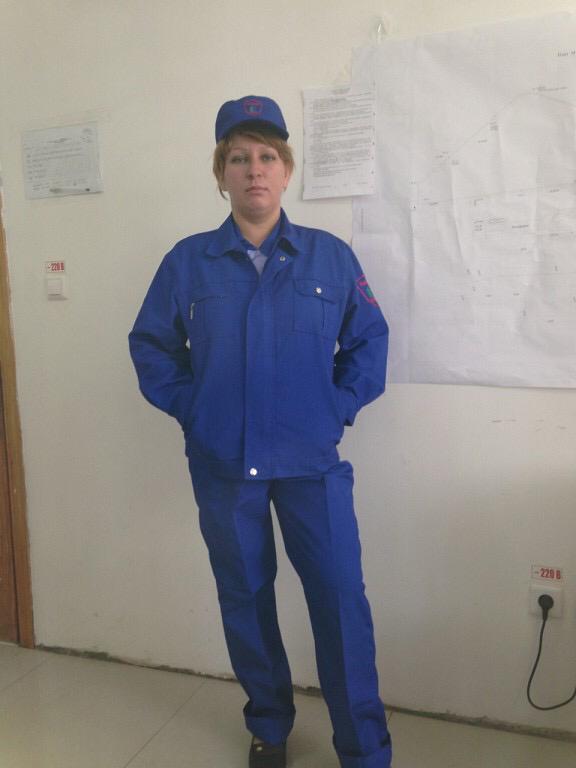 Дочь
Чебанова Софья
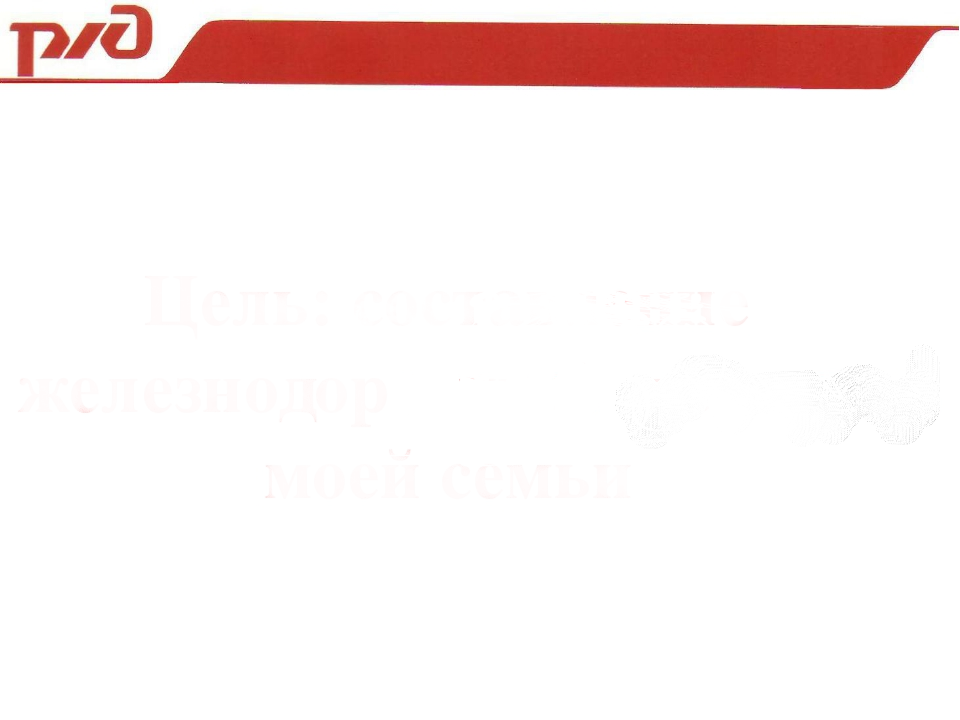 Семья Тишина Матвея
Папа  
Вовчук
Владислав Николаевич
Место работы: ПЧ-10
Должность: бригадир по текущему содержанию, 
ремонту пути и искусственных сооружений
Мама 
Тишина
Анастасия Ивановна
Место работы: Детский сад № 237 ОАО «РЖД»
Должность: воспитатель
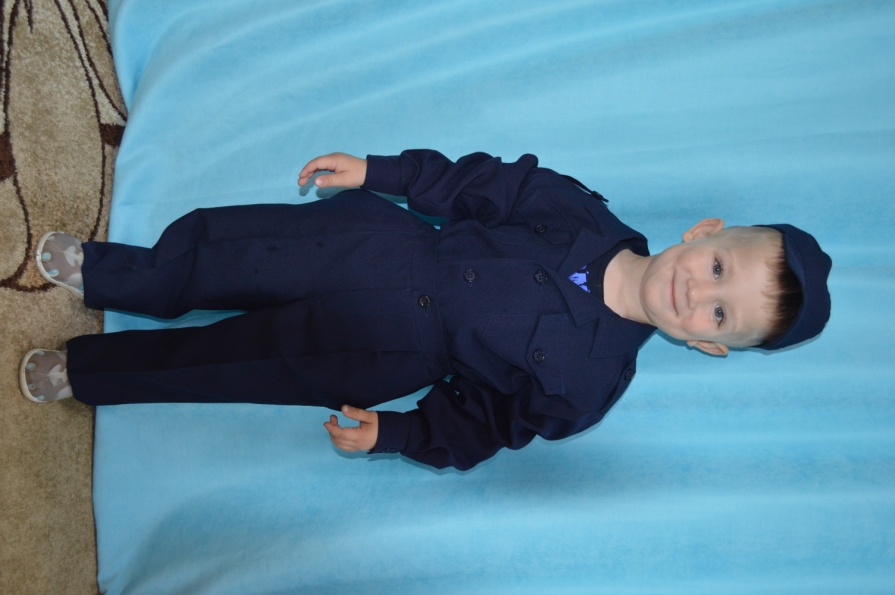 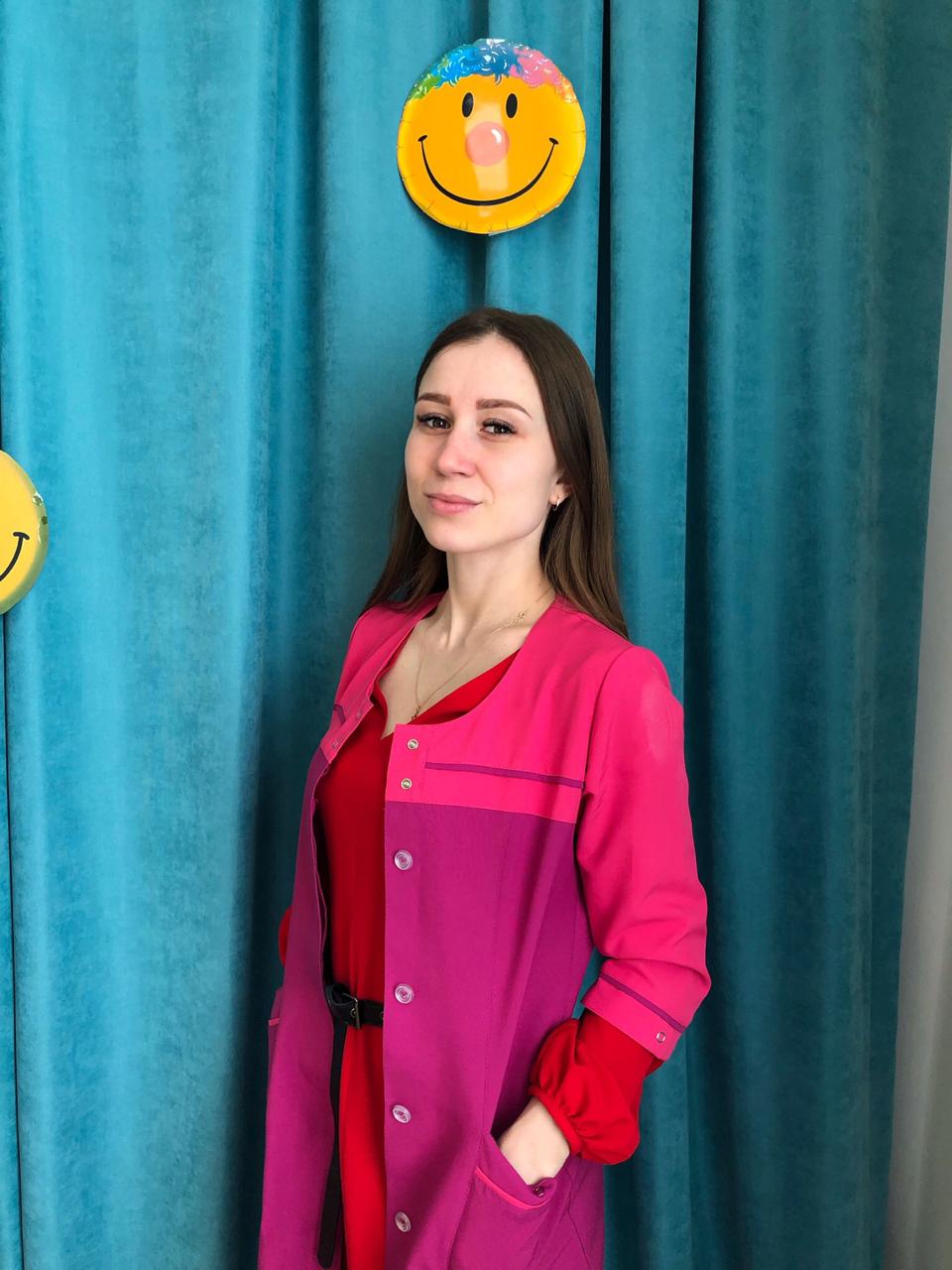 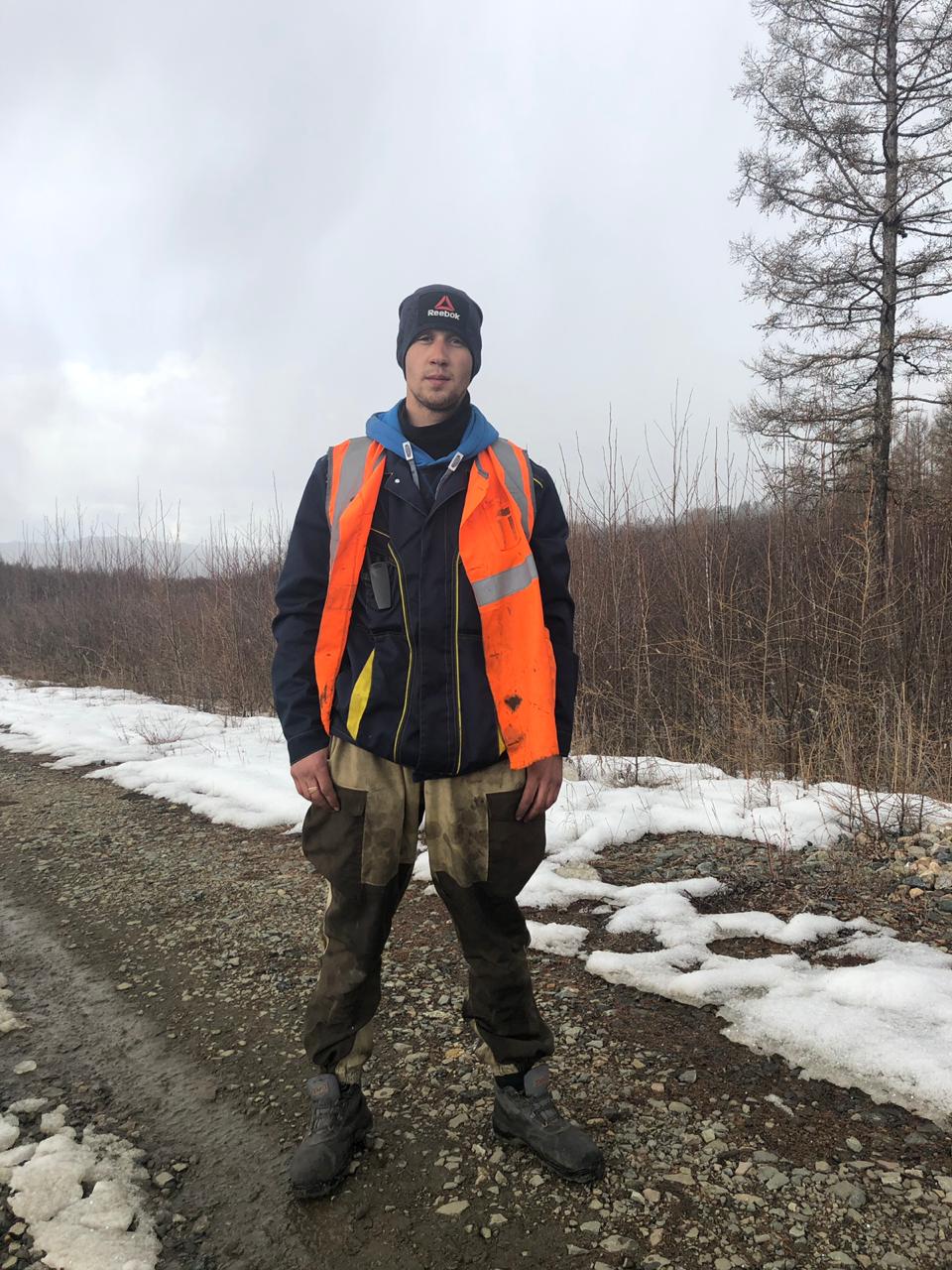 Сын
Тишин Матвей
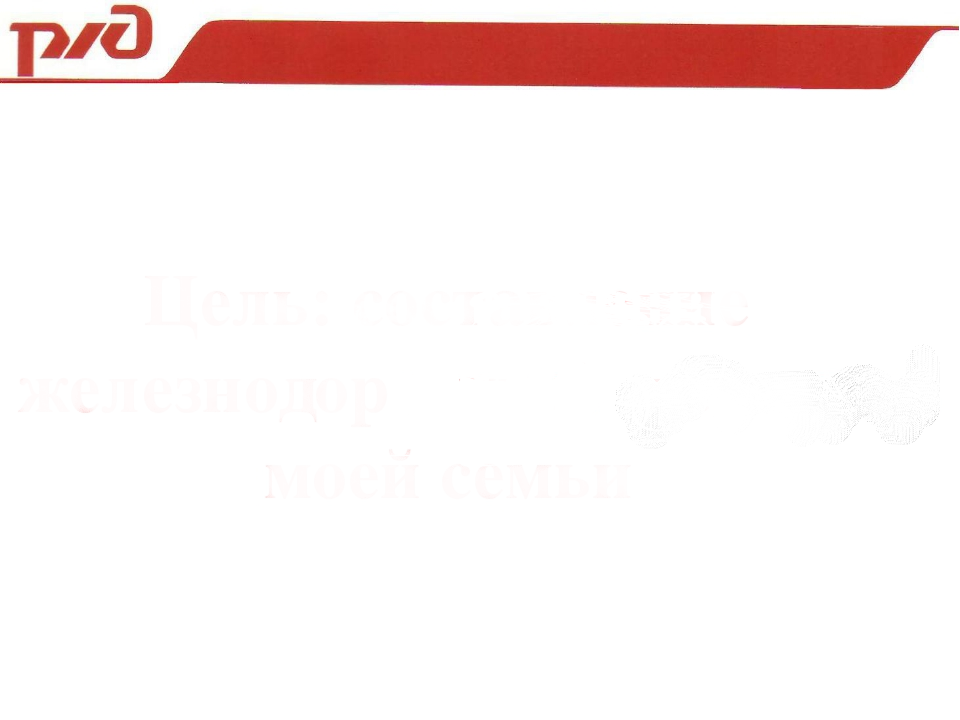 Семья Негодяевых
Папа  
Негодяев 
Олег Александрович
Место работы: Дистанция инженерных сооружений
Должность: начальник участка производства
Мама 
Негодяева
Анастасия Анатольевна
Место работы: Амазарская дистанция пути
Должность: Диспетчер
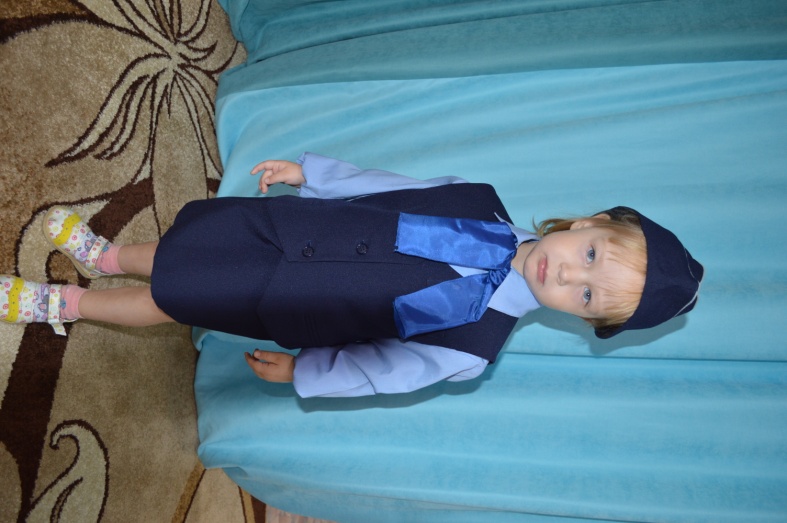 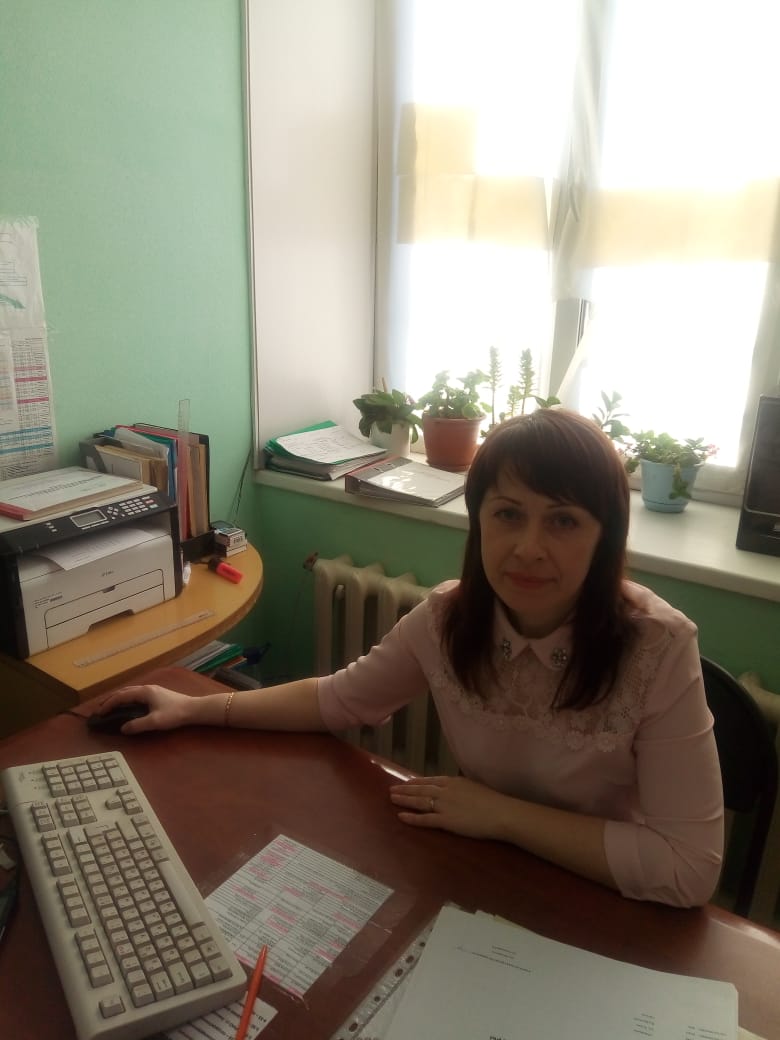 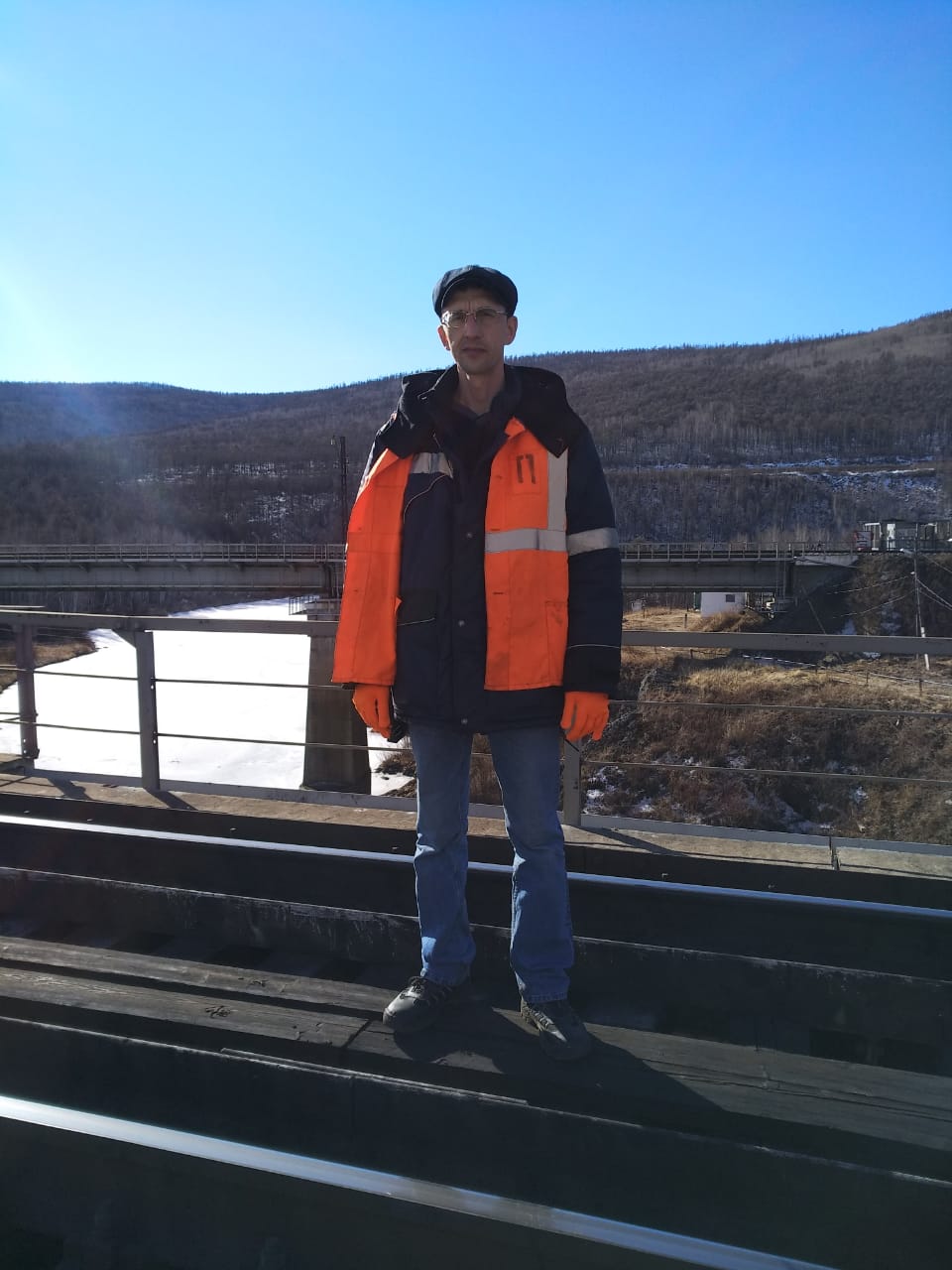 Дочь
Негодяева Валерия
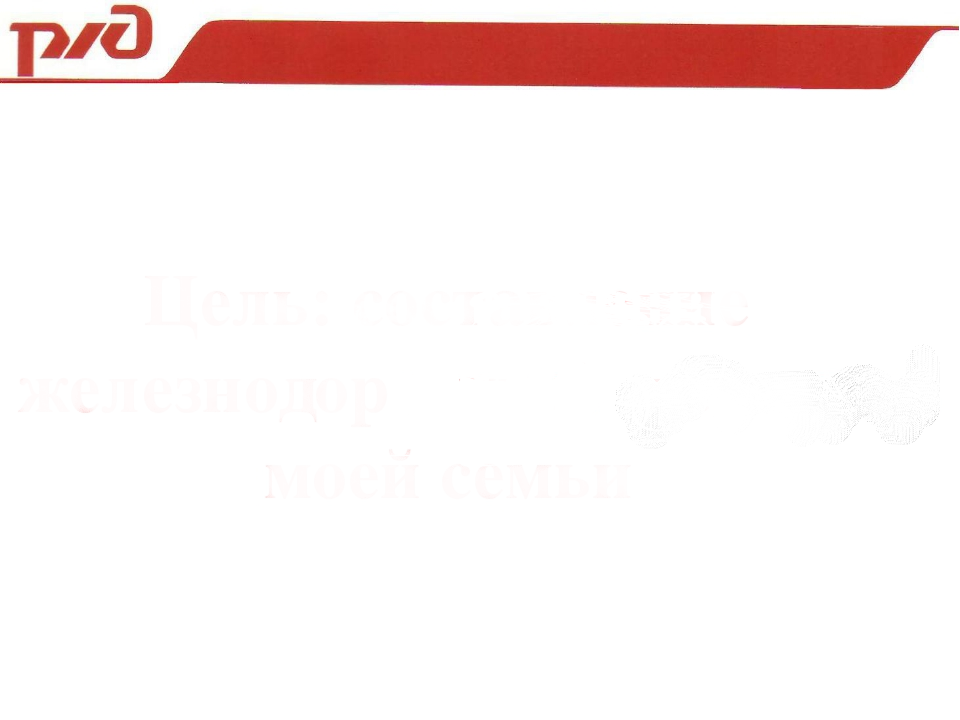 Семья Снетовых
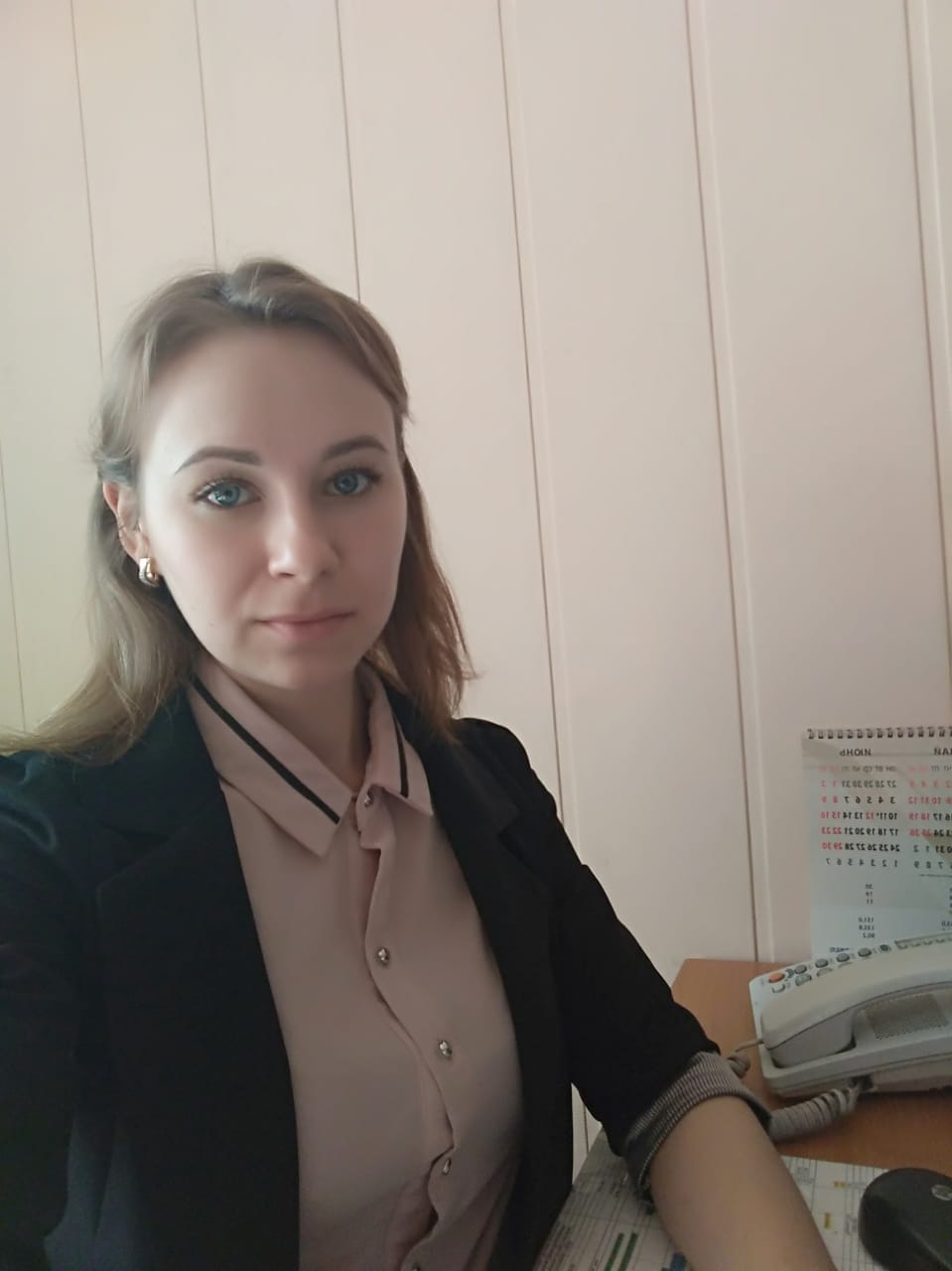 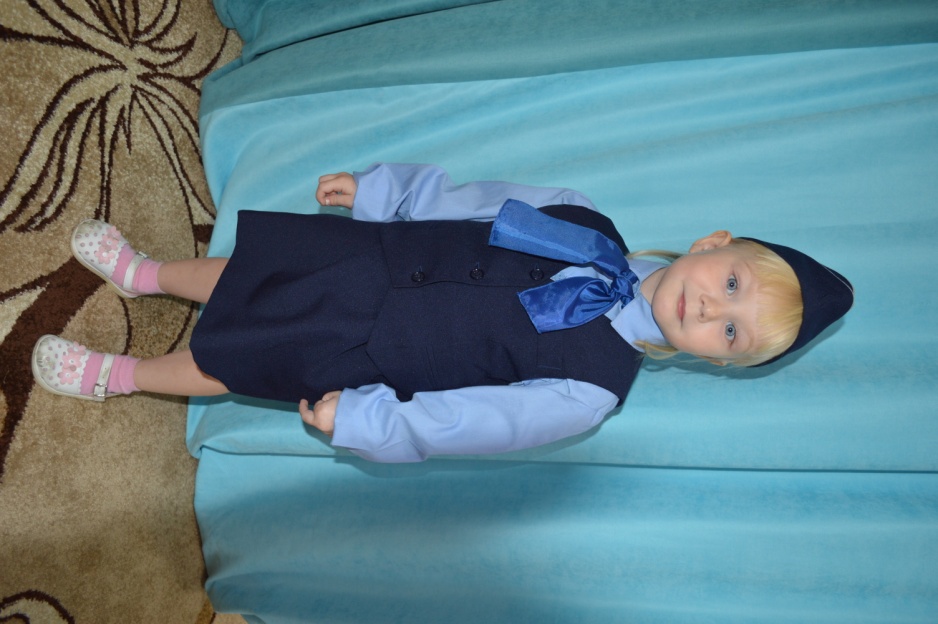 Мама
Снетова Анна Александровна
Место работы: ПЧ-10
Должность: секретарь
Дочь
Снетова Алиса
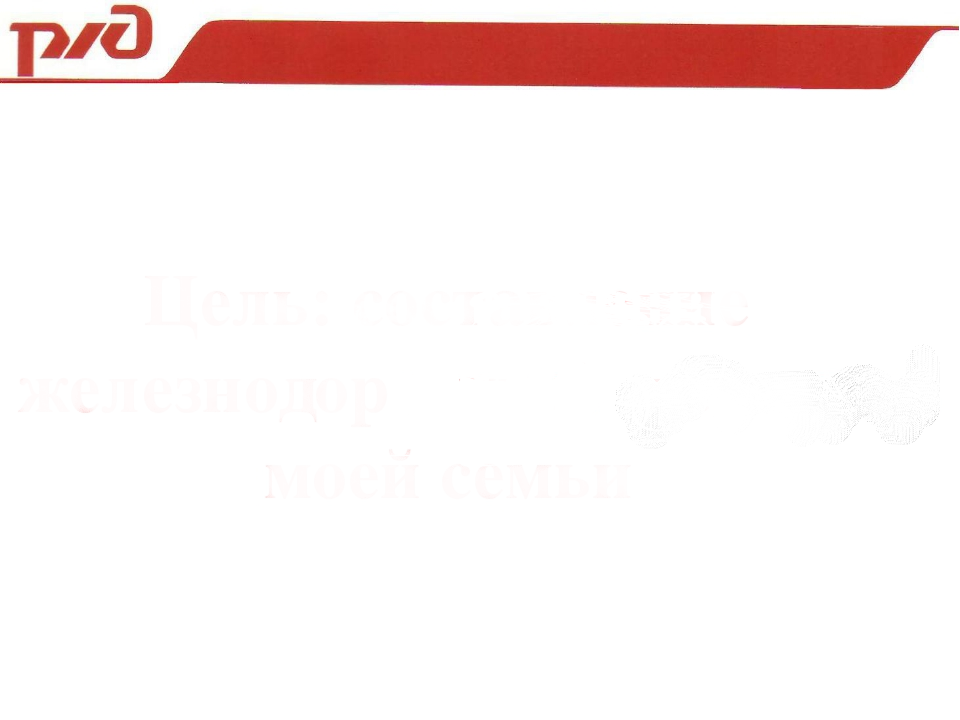 Семья Вовчук
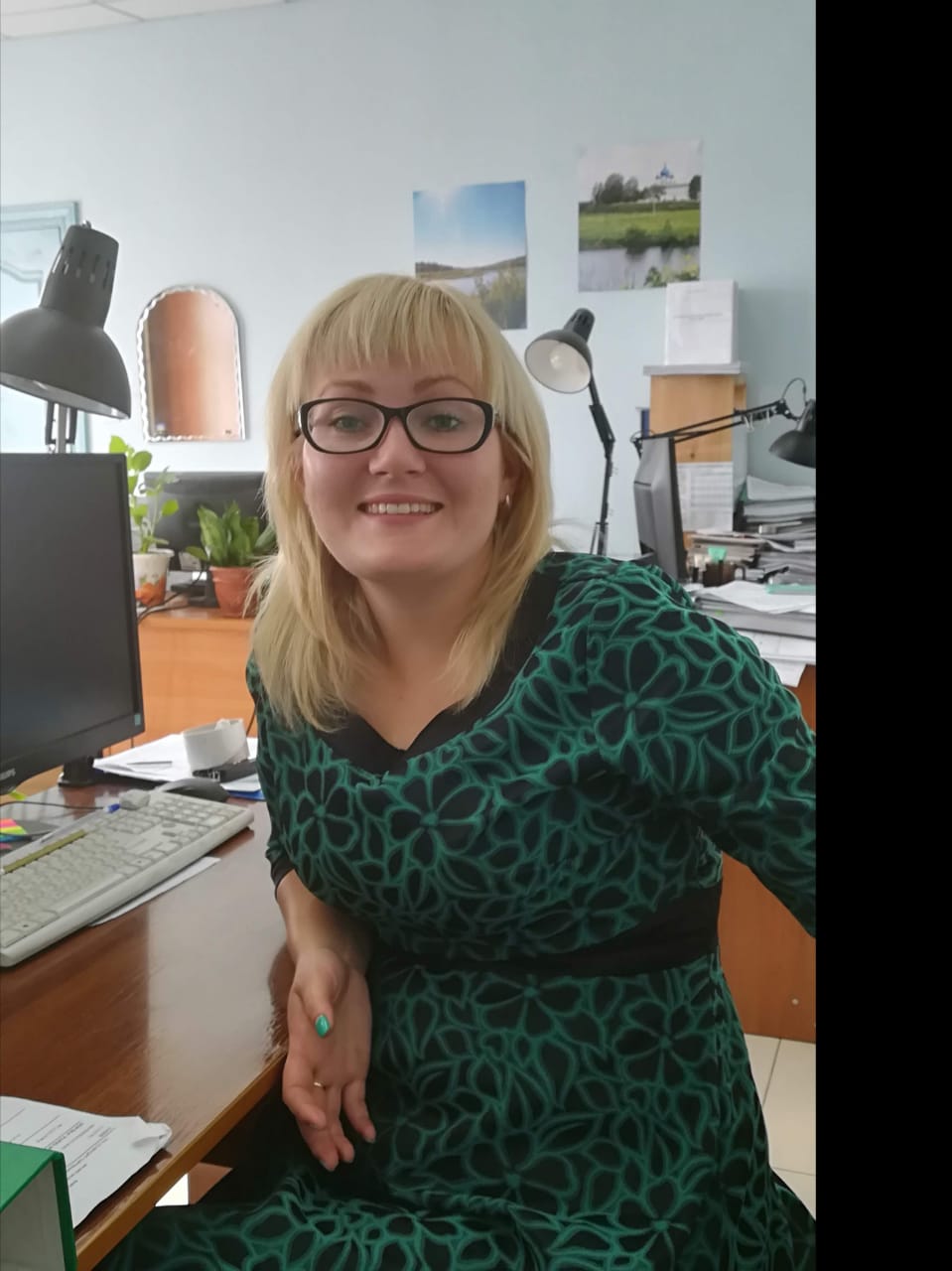 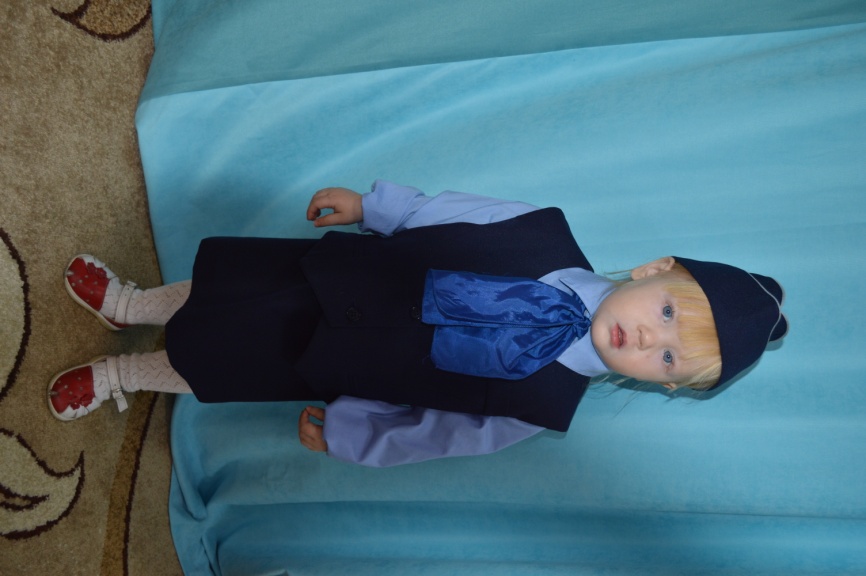 Мама
Вовчук Анастасия Евгеньевна
Место работы: ООО ЦПК Полярная
Должность: бухгалтер
Дочь
Вовчук Анна
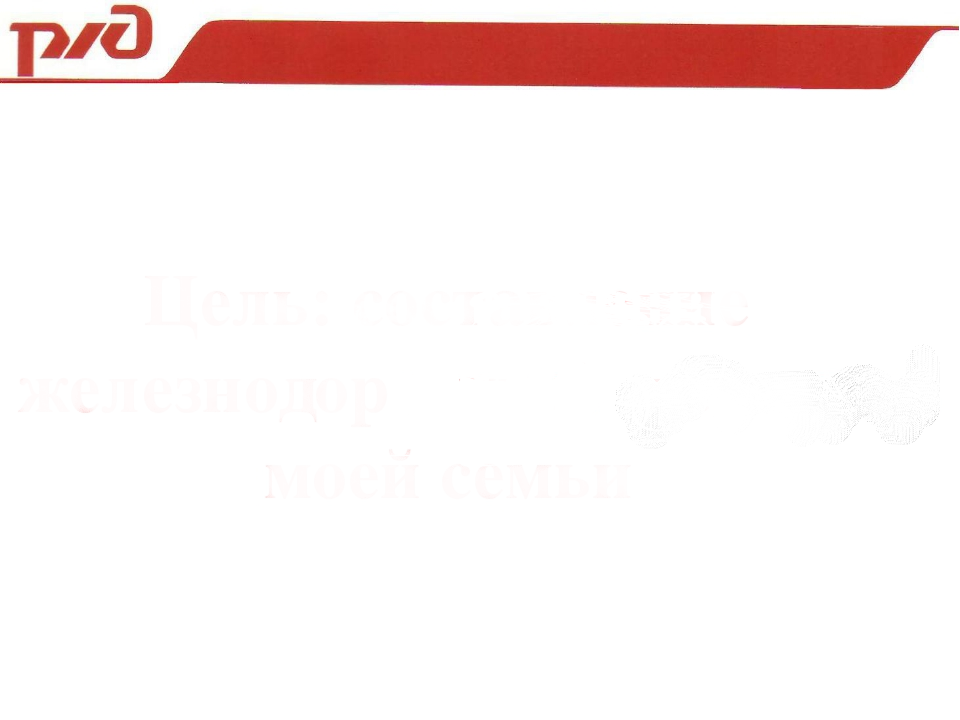 Семья Кунгуровых
Дочь
Кунгурова
Владислава
Дочь
Кунгурова 
Мираслава
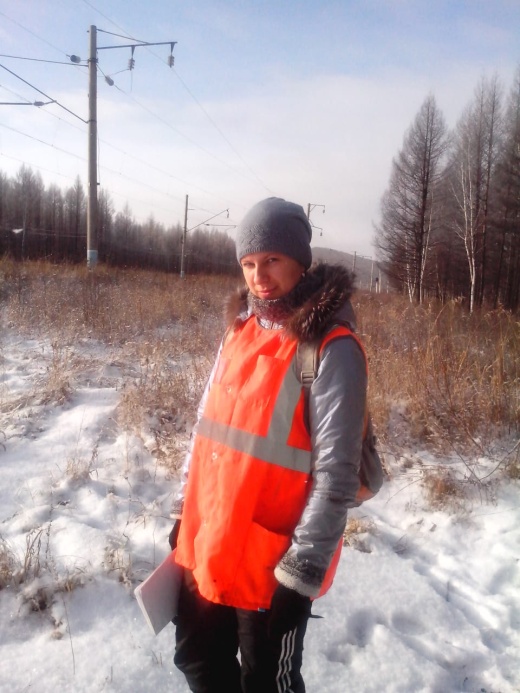 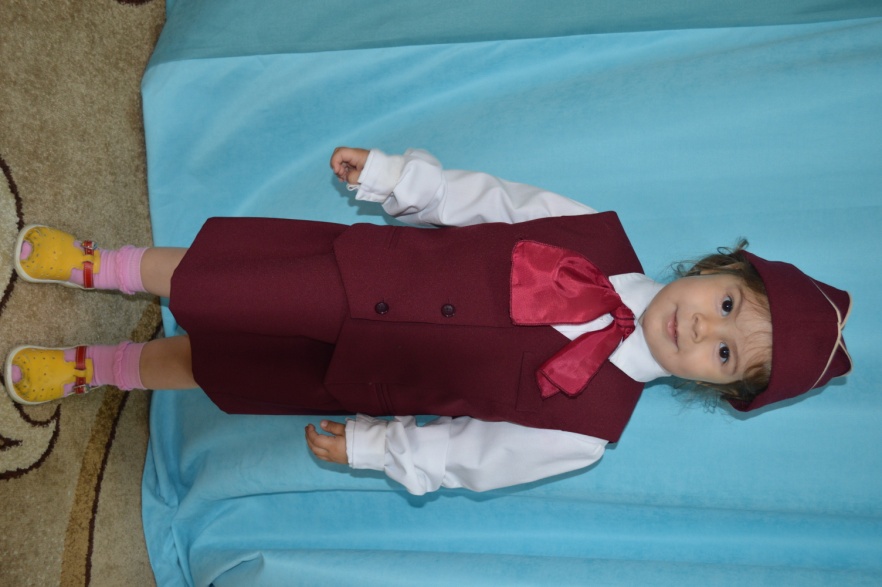 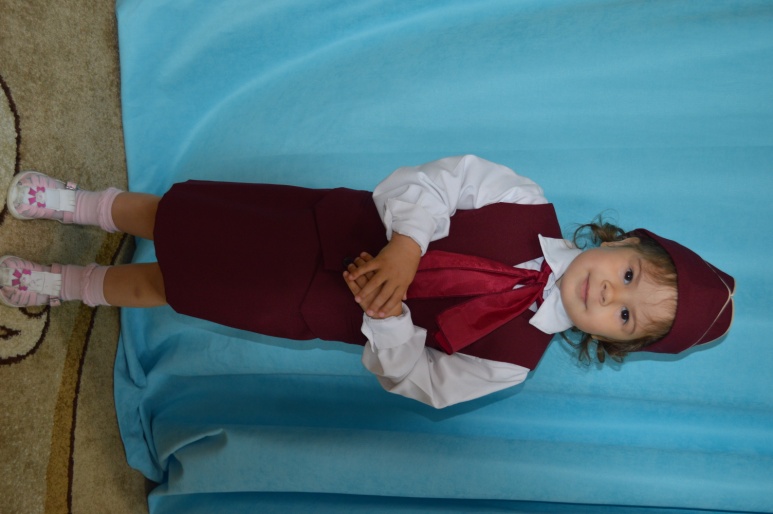 Мама 
Кунгурова 
Наталья Александровна
Место работы: ПЧ – 10
с августа 2012 года
Должность: сигналист цеха дефектоскопии